New Employee Benefits Onboarding
UC Benefits Information
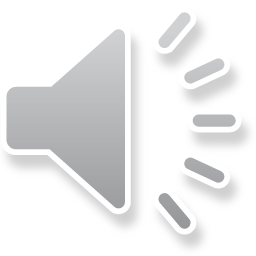 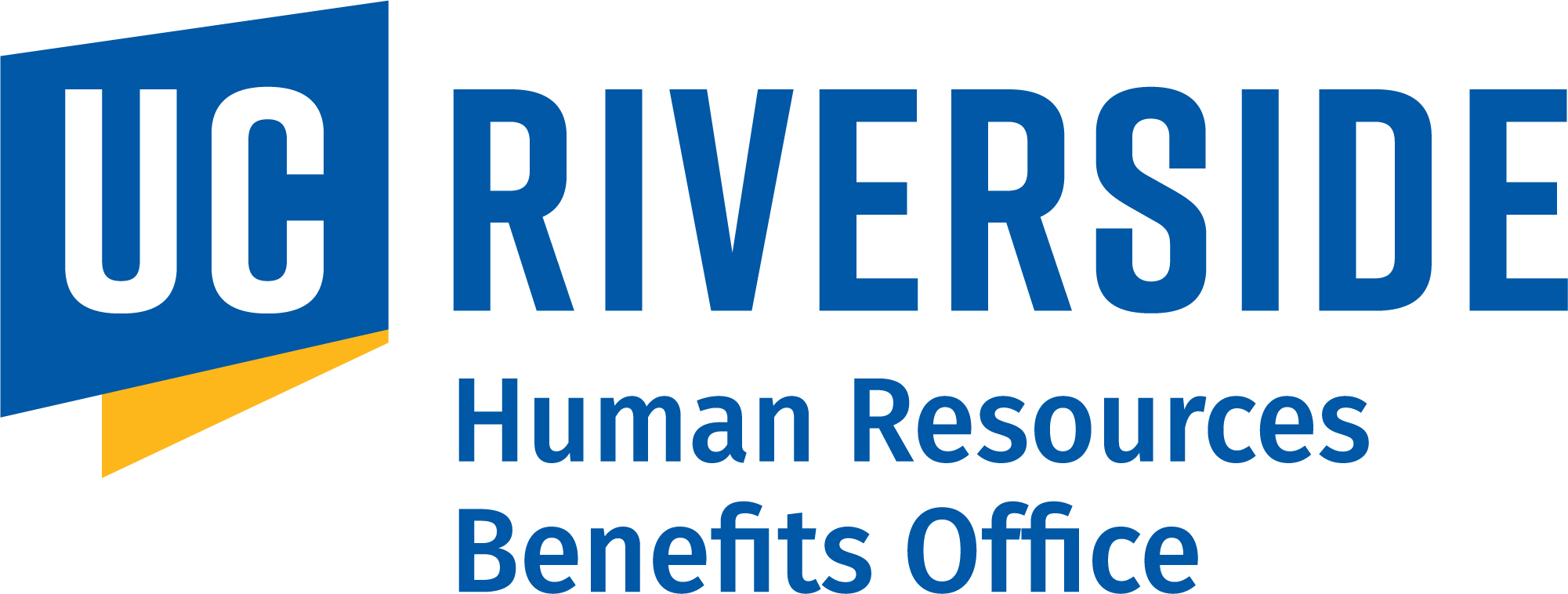 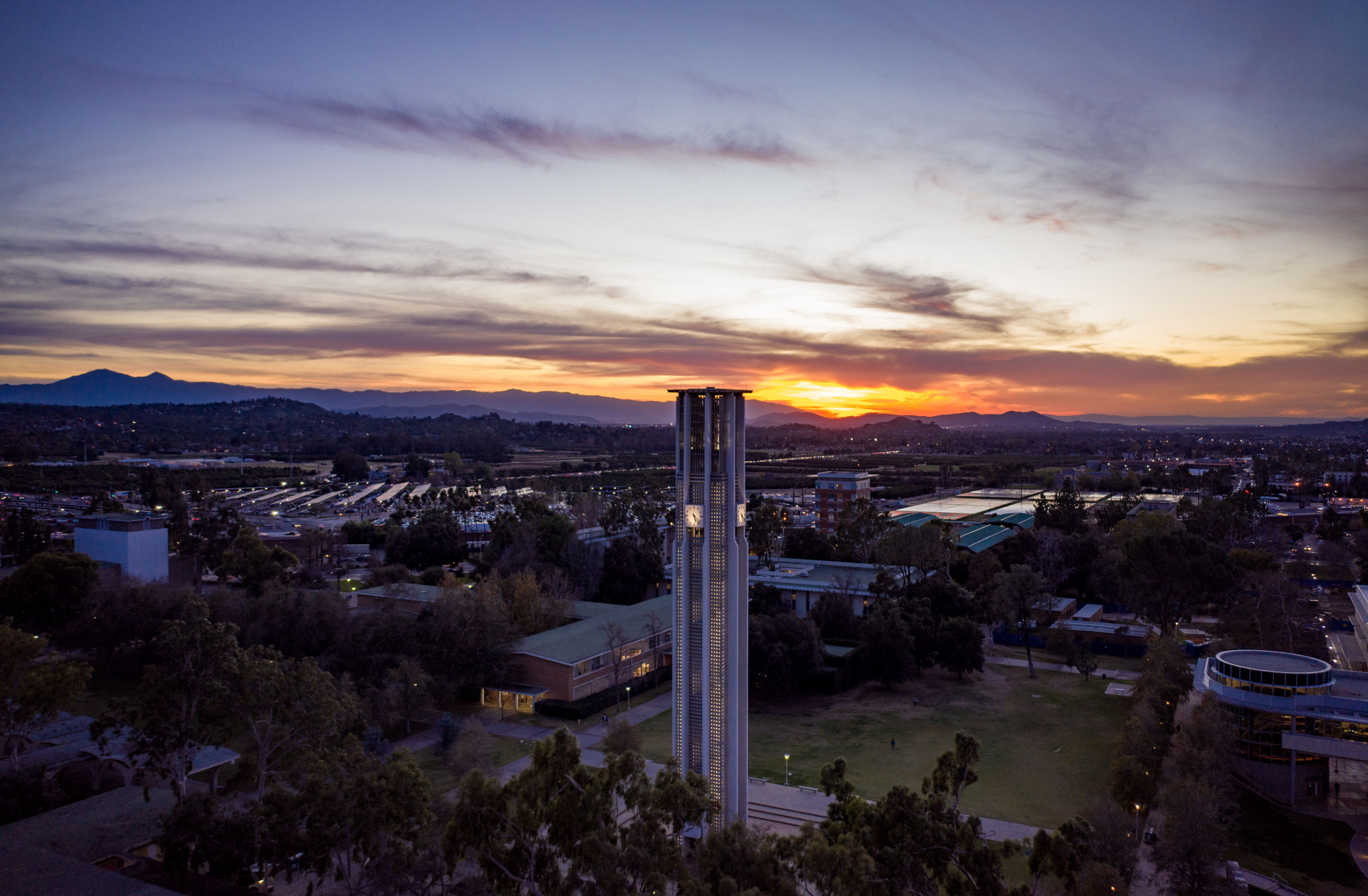 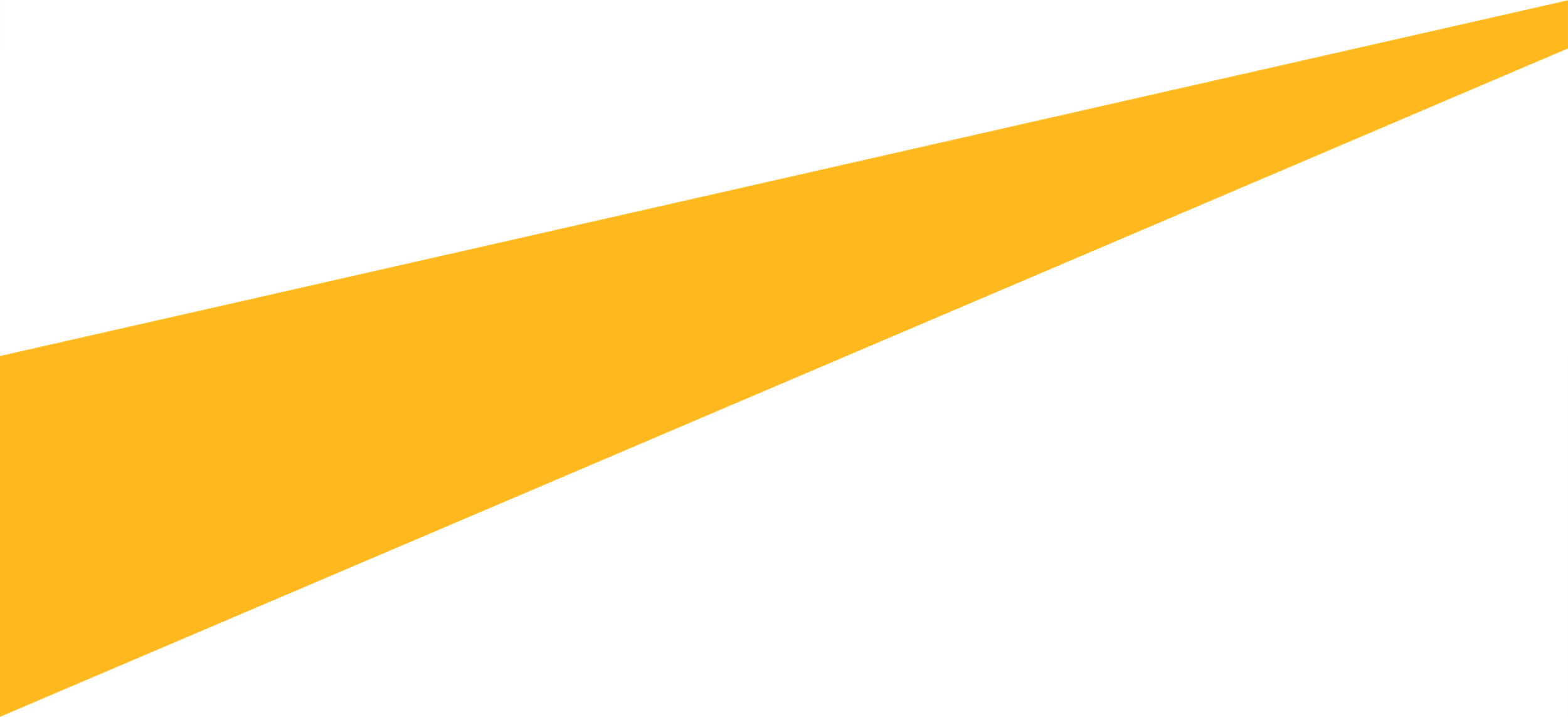 Welcome to  UCR
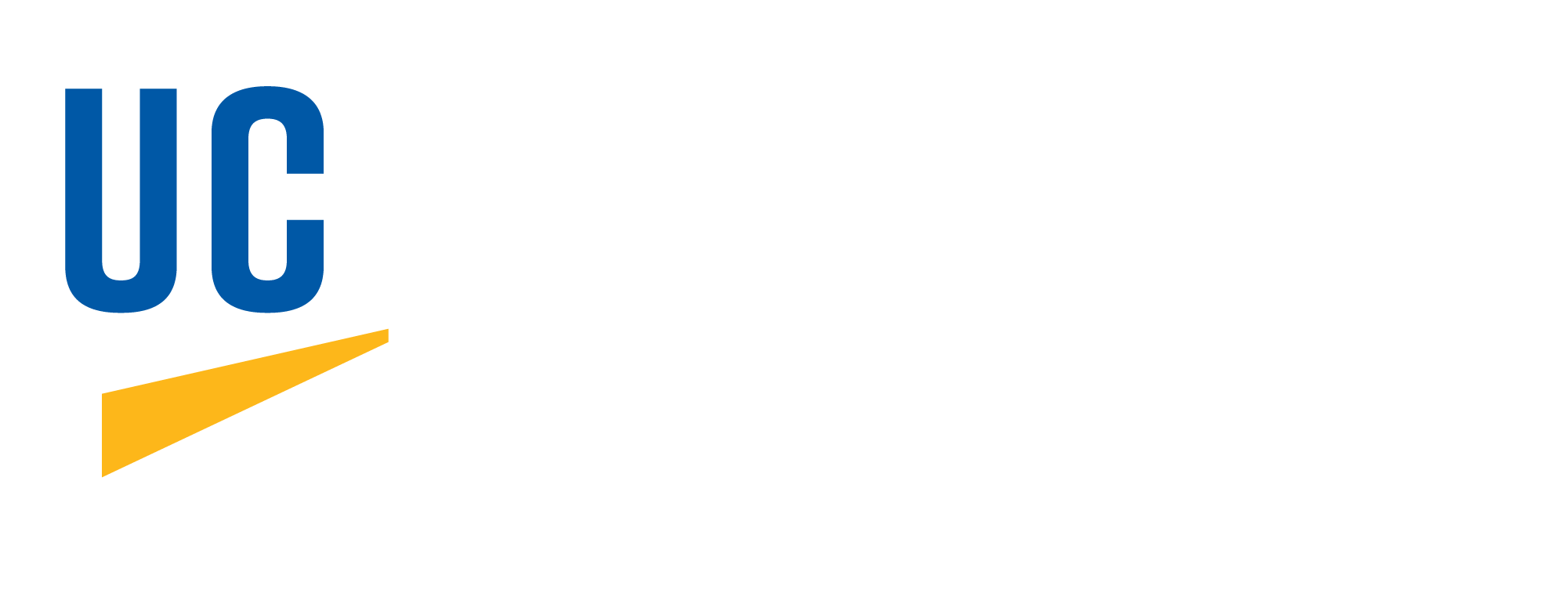 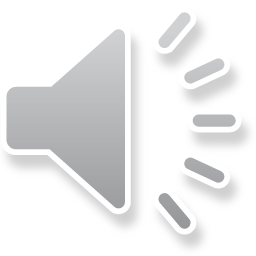 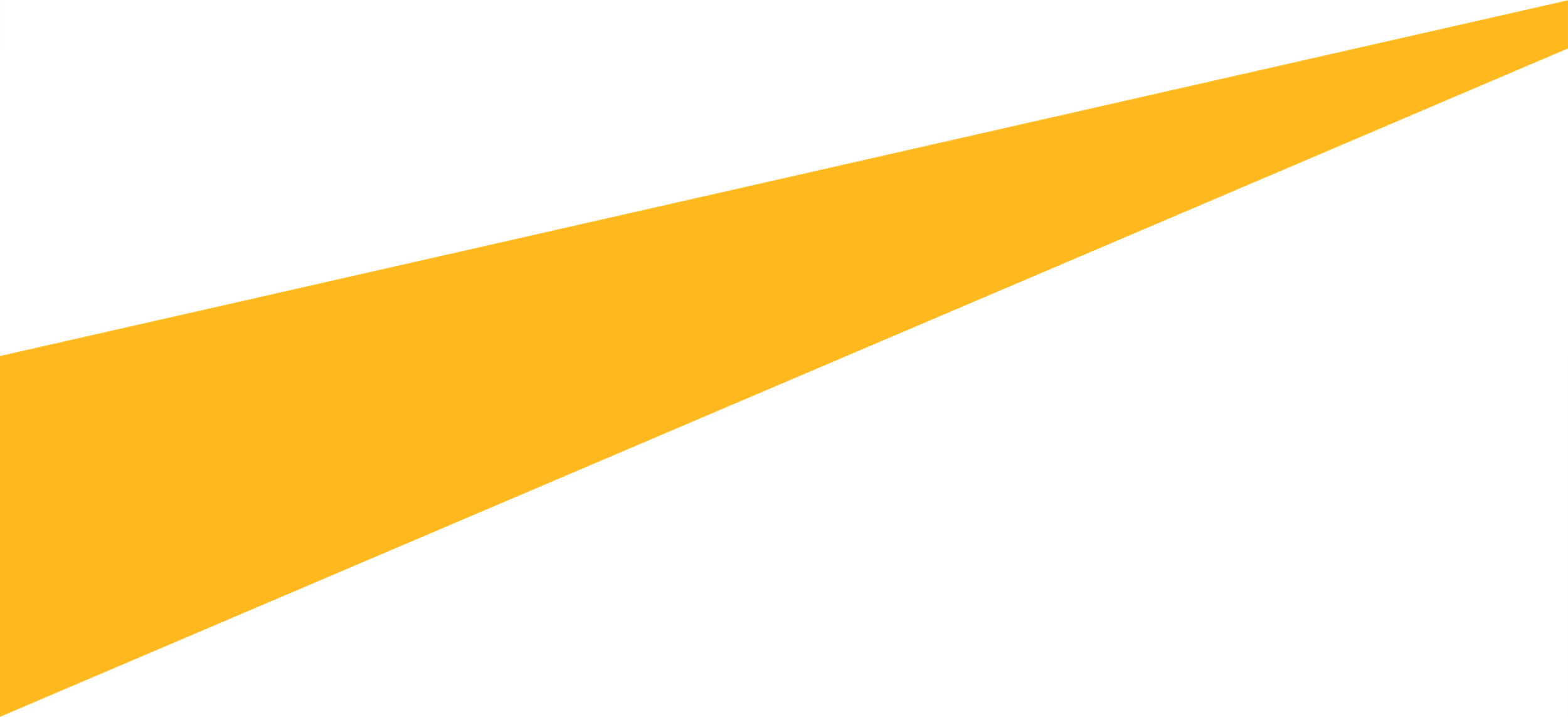 Everything You Want to Know About UC
UCnet is an employee intranet for UC faculty, staff and retirees to obtain updates about systemwide news and programs.
Visit the UCNet Compensation and Benefits webpage for information, webinar links and answers about medical, dental, vision and other benefits.https://ucnet.universityofcalifornia.edu/compensation-and-benefits/index.html
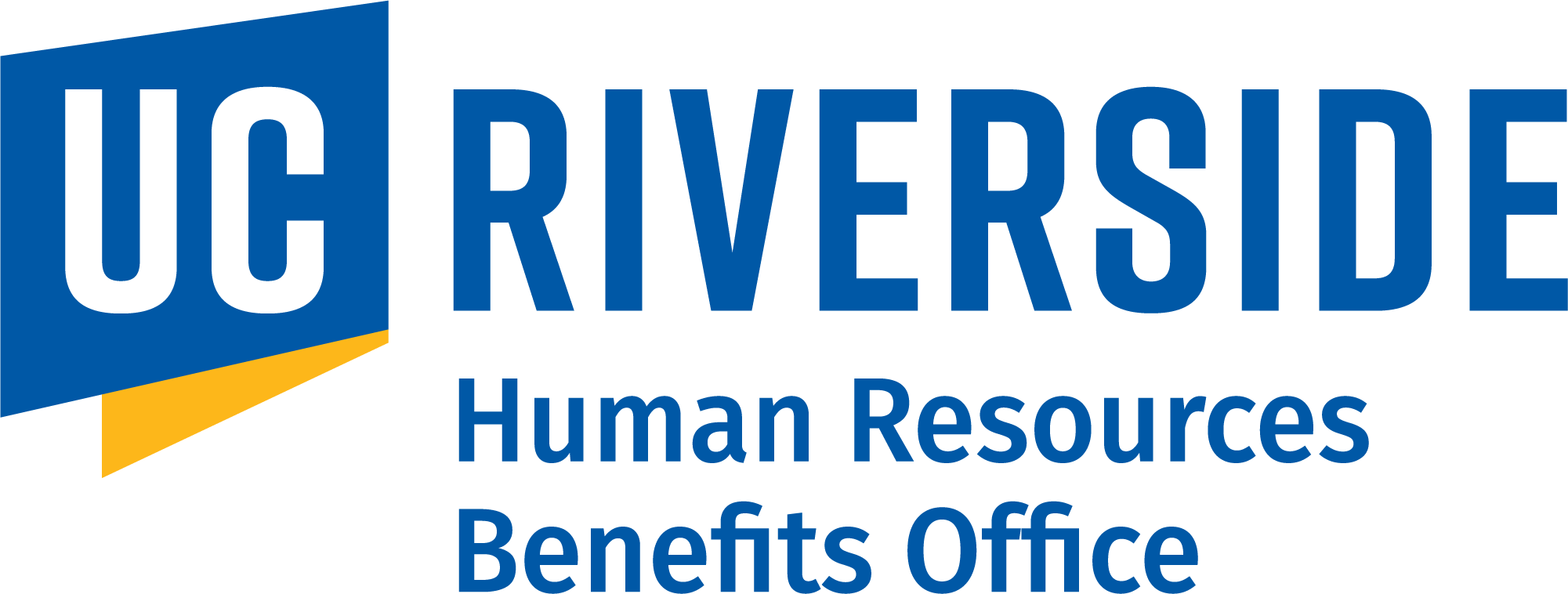 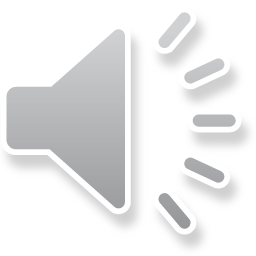 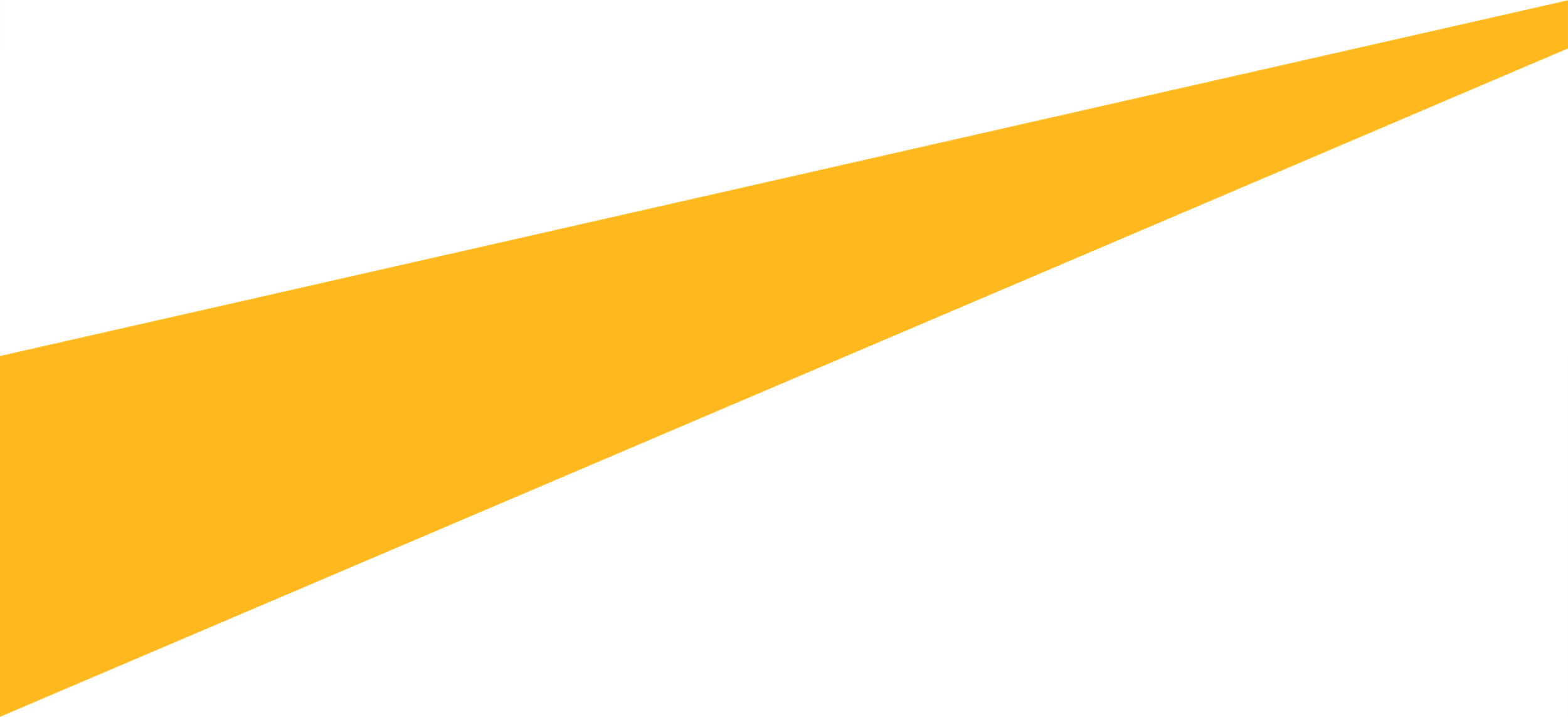 New Faculty and Staff Benefits Resources
New Faculty and Staff webpage
Excellent location for resources for new employees.
https://hr.ucr.edu/total-compensation/benefits-belonging/new-faculty-and-staff
New Employee Financial and Retirement Planning Resources
https://hr.ucr.edu/document/new-employee-financial-planning-and-retirement-orientation
What’s New in Benefits
View up-to-date information, changes and important news relating to UC benefits.
https://hr.ucr.edu/benefits-announcement-news
Scope of Services Reference Guide
An optimal resource tool showing—who does what—at UC Riverside.
https://hr.ucr.edu/sites/g/files/rcwecm656/files/2022-02/benefits_scope-of-services-reference-guide-2.10.22.pdf 
Complete Guide to Health and Welfare Booklet
https://ucnet.universityofcalifornia.edu/forms/pdf/complete-health-benefits-guide-for-employees.pdf
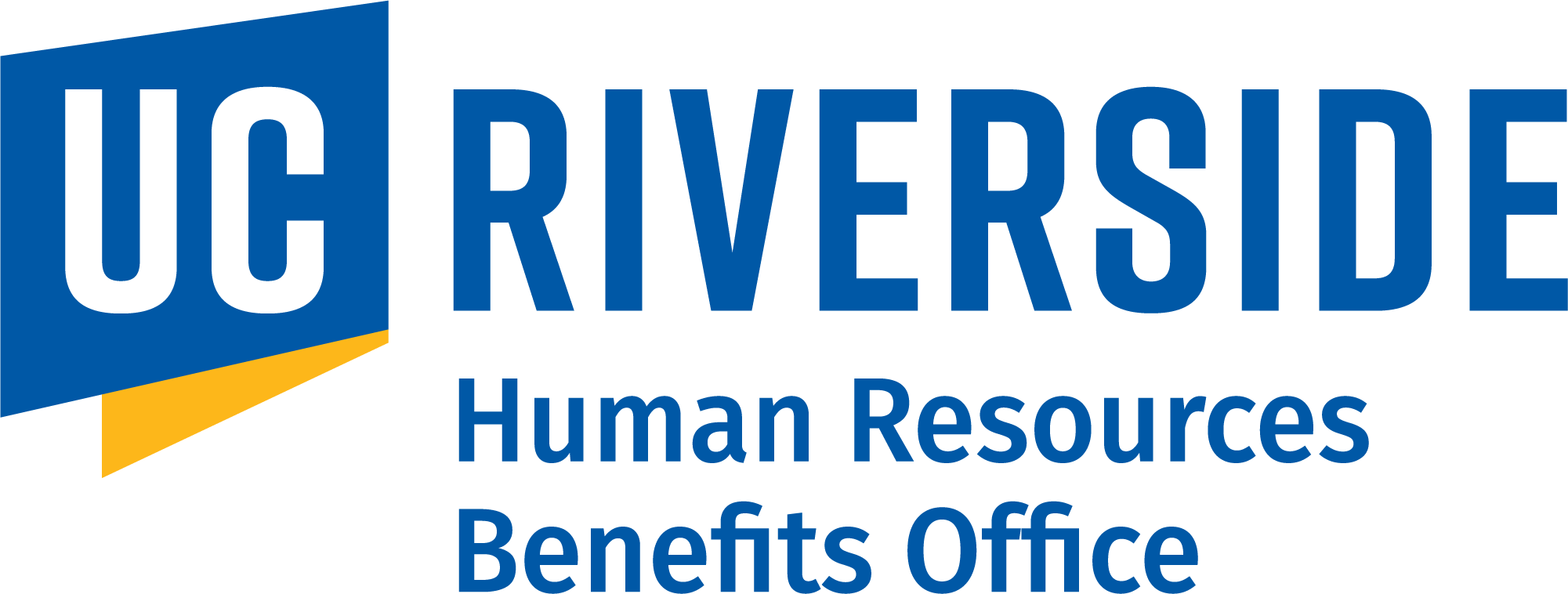 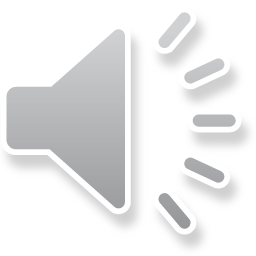 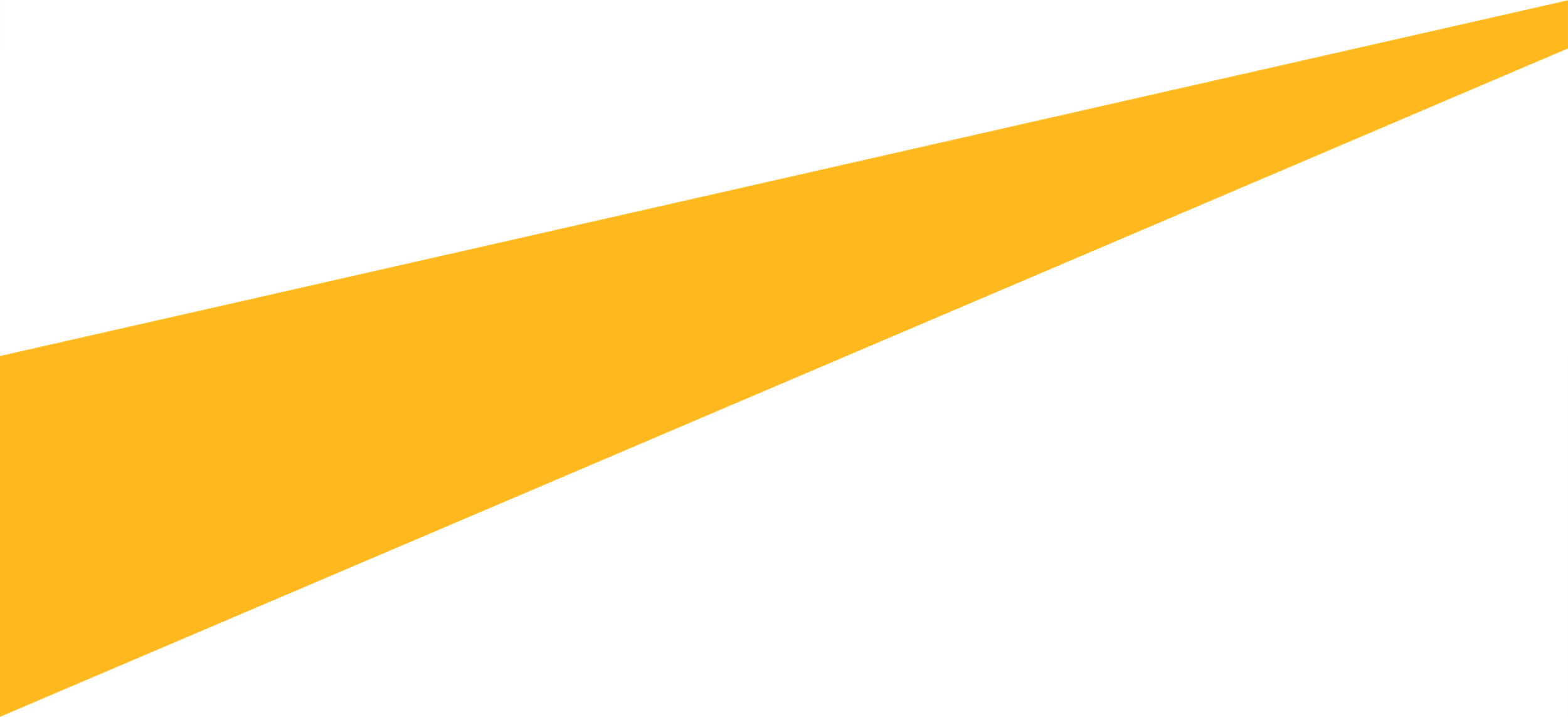 Benefits Orientations
Benefit webinars are available to assist new employees with understanding benefit options and enrollment opportunities.
New Employee Benefits Orientation
A live and weekly interactive webinar to ask questions and learn more about UC’s benefits programs.
https://hr.ucr.edu/document/new-employee-benefits-orientation
Financial Education Webinars
Classes to help you learn about your UC retirement benefits and managing your financial life.
https://www.myucretirement.com/Classes/ClassSchedule/19
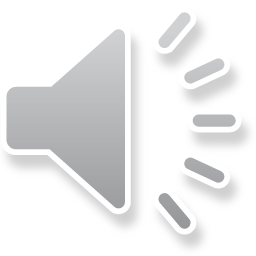 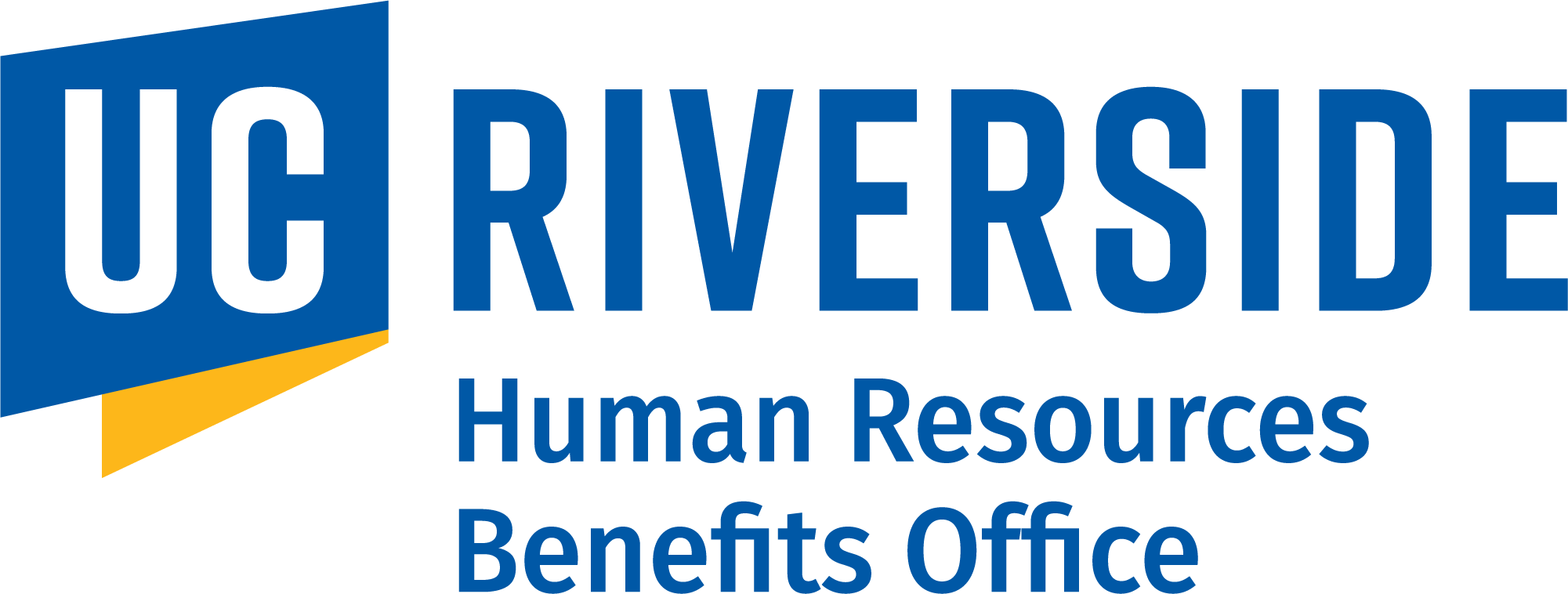 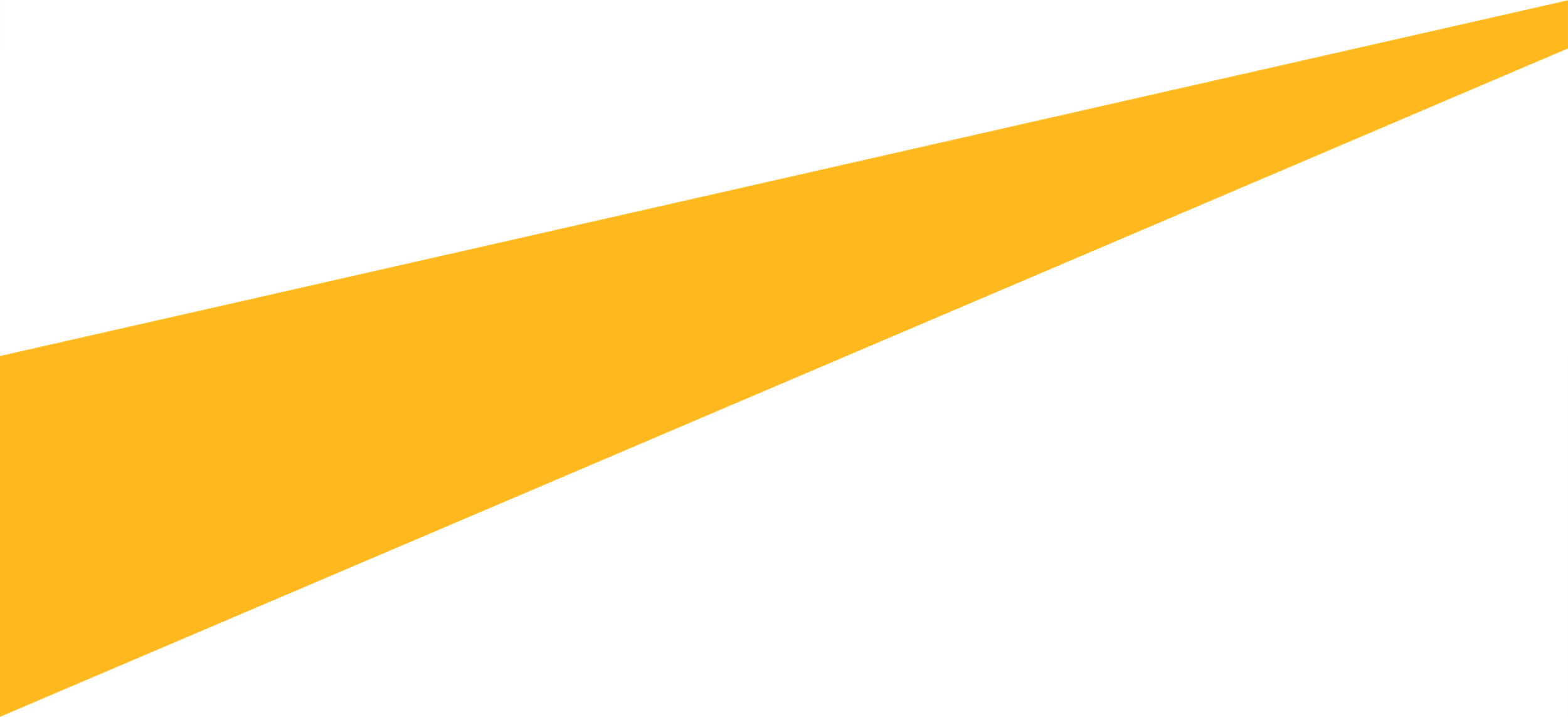 Benefits Enrollment / Payroll
The UCPath Center and the UCPath Portal is where all employee health and welfare benefits and payroll are managed. Once you have received your UC NetID, your benefit elections, qualifying mid-year plan changes, and annual open enrollment updates are processed through the UCPath portal.
https://ucpath.universityofcalifornia.edu
Other UCPath Center Services include: 
Personal and dependent information
Benefits Enrollment Summary
Payroll processing and inquiries 
Tax withholdings changes
Leave balances
Annual W2 distribution
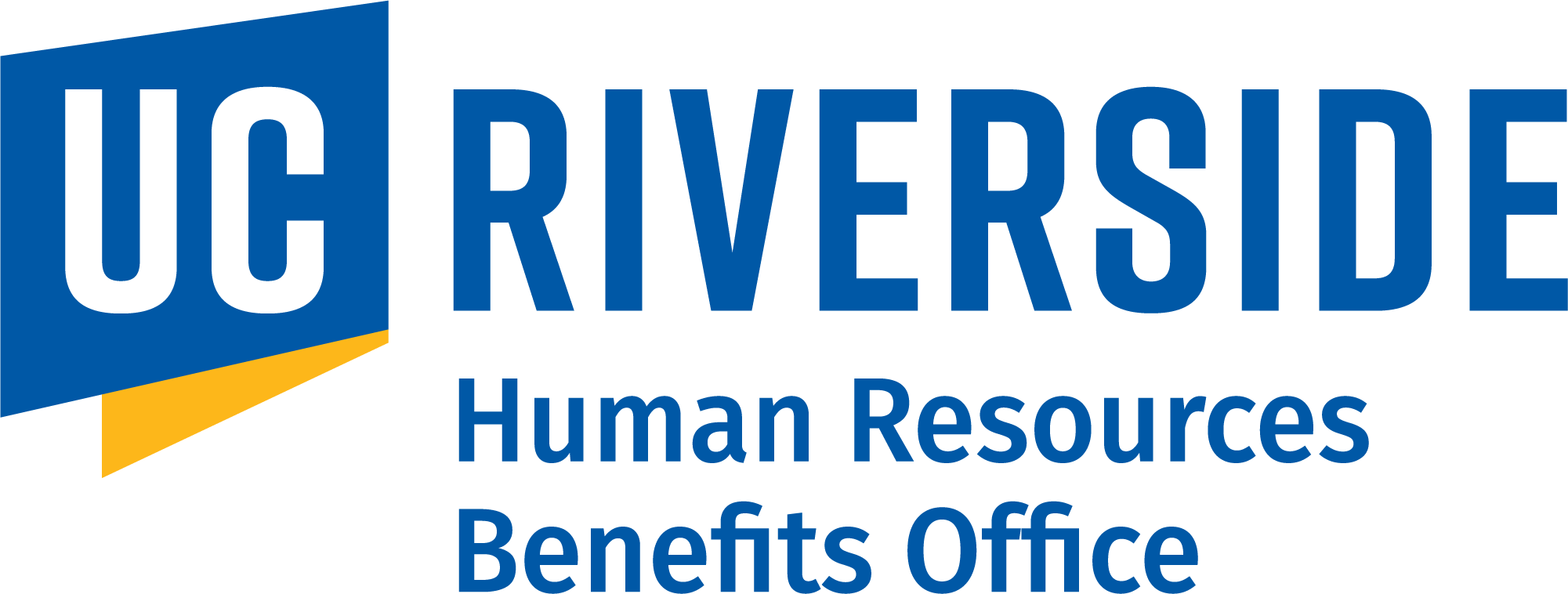 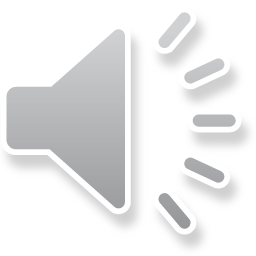 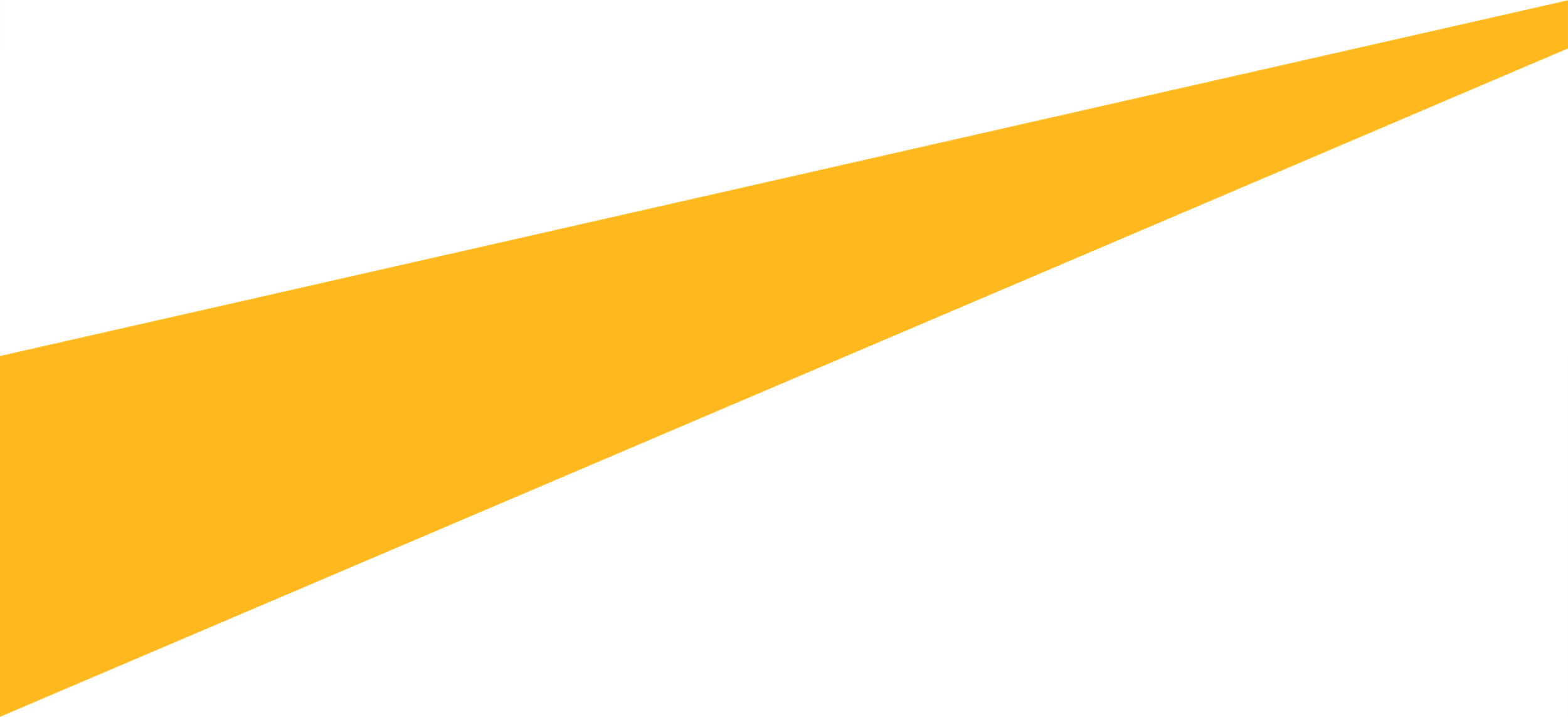 Dependent Verification Process
Family Member Eligibility Verification
UC requires all faculty, staff and retirees who enroll family members in health and welfare plans to provide documents to verify family members' eligibility for coverage.
UnifyHR administers the verification process for UC.
Requests for dependent documentation is issued 90 days after family member enrollment.
Notification requesting dependent proof is sent to home.
Documentation must be submitted on time to retain coverage.
https://ucnet.universityofcalifornia.edu/oe/more-information/family-member-verification.html
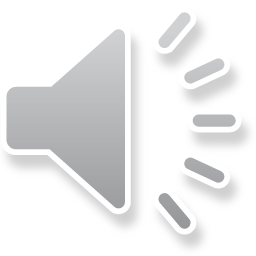 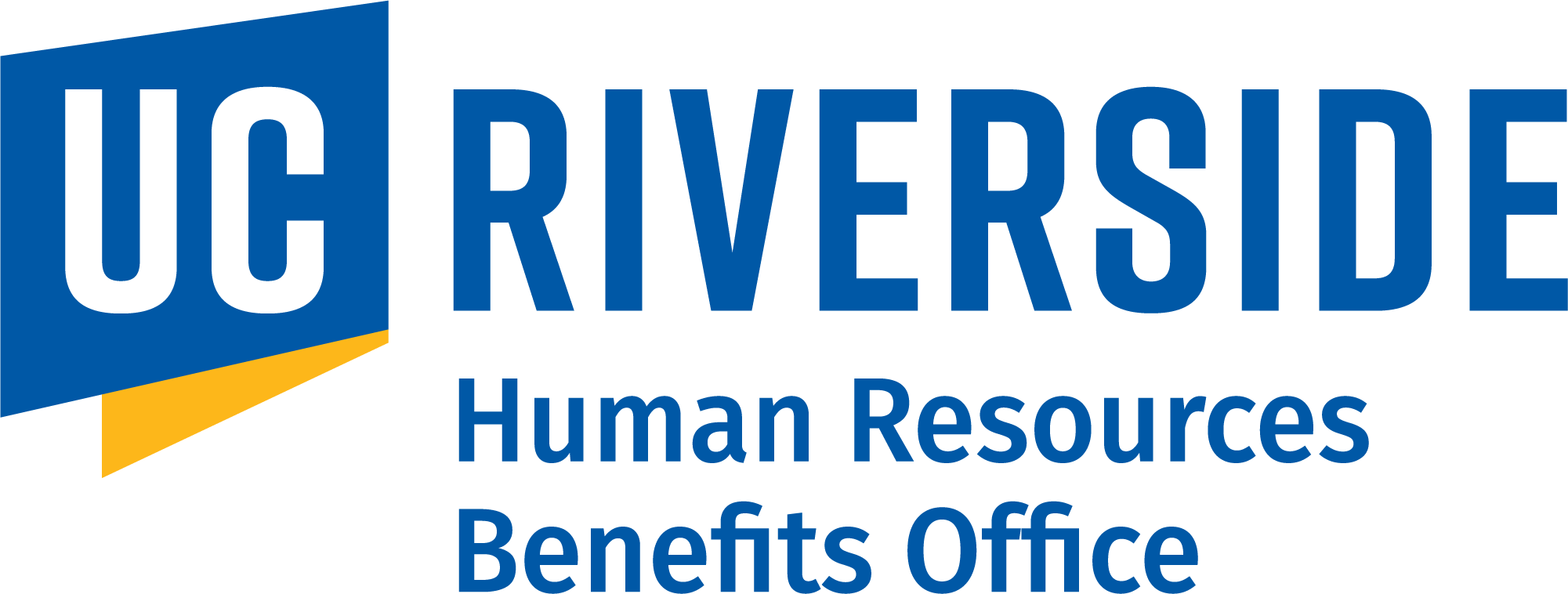 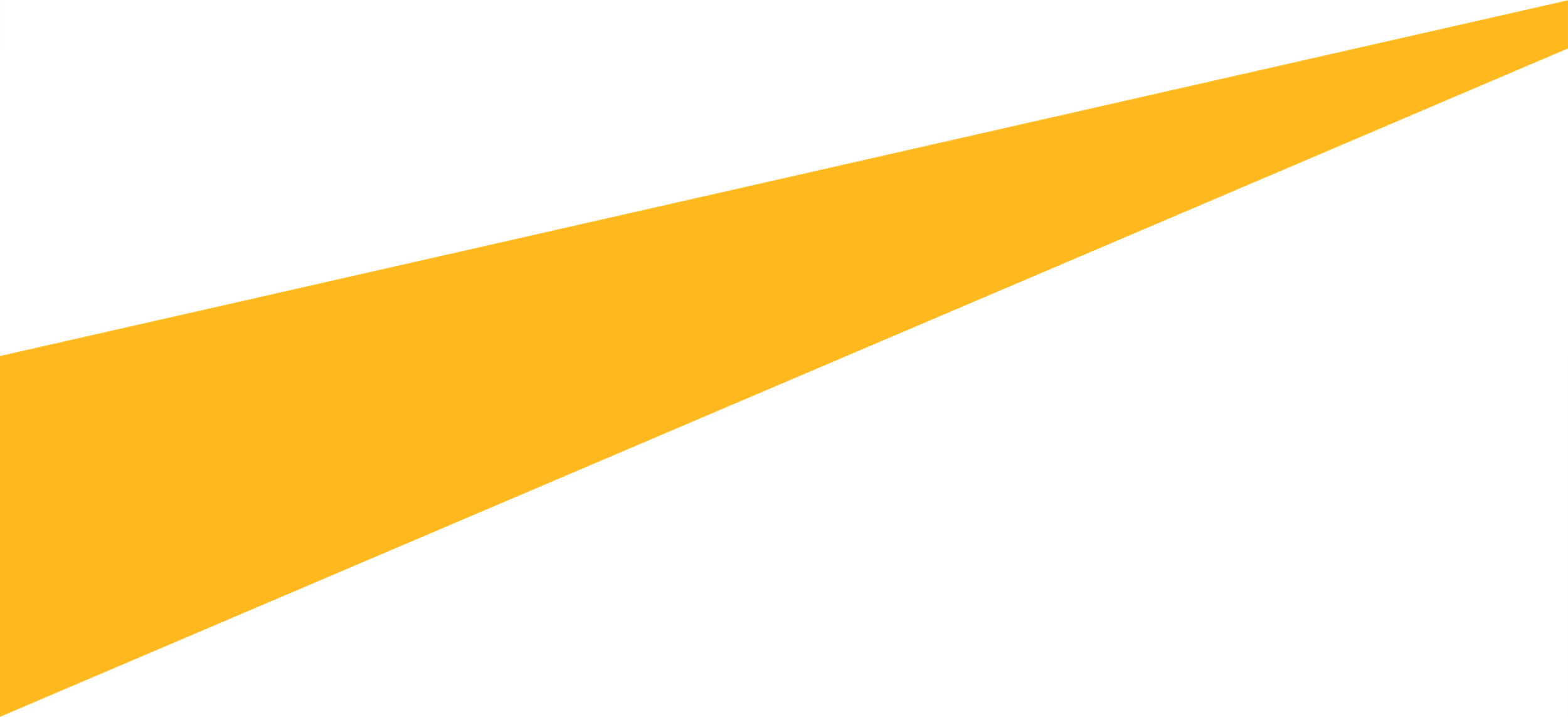 UC Retirement Plan
The UC Retirement Plan is a very important benefit available to you. You have two pension plans to choose from and it is equally important that you take swift action to make an election between the Pension Choice or Savings Choice plan.
You have 90 days from your eligibility date to make a selection; your enrollment window closes once you submit a choice and elections are irrevocable.
If you do not select a primary retirement option, you will automatically be enrolled in the Pension Choice plan at the end of the 90-day period. This automatic enrollment may also be irrevocable.
Complete Guide for Retirement Benefits Booklet
https://ucnet.universityofcalifornia.edu/forms/pdf/complete-retirement-benefits-guide-for-employees.pdf
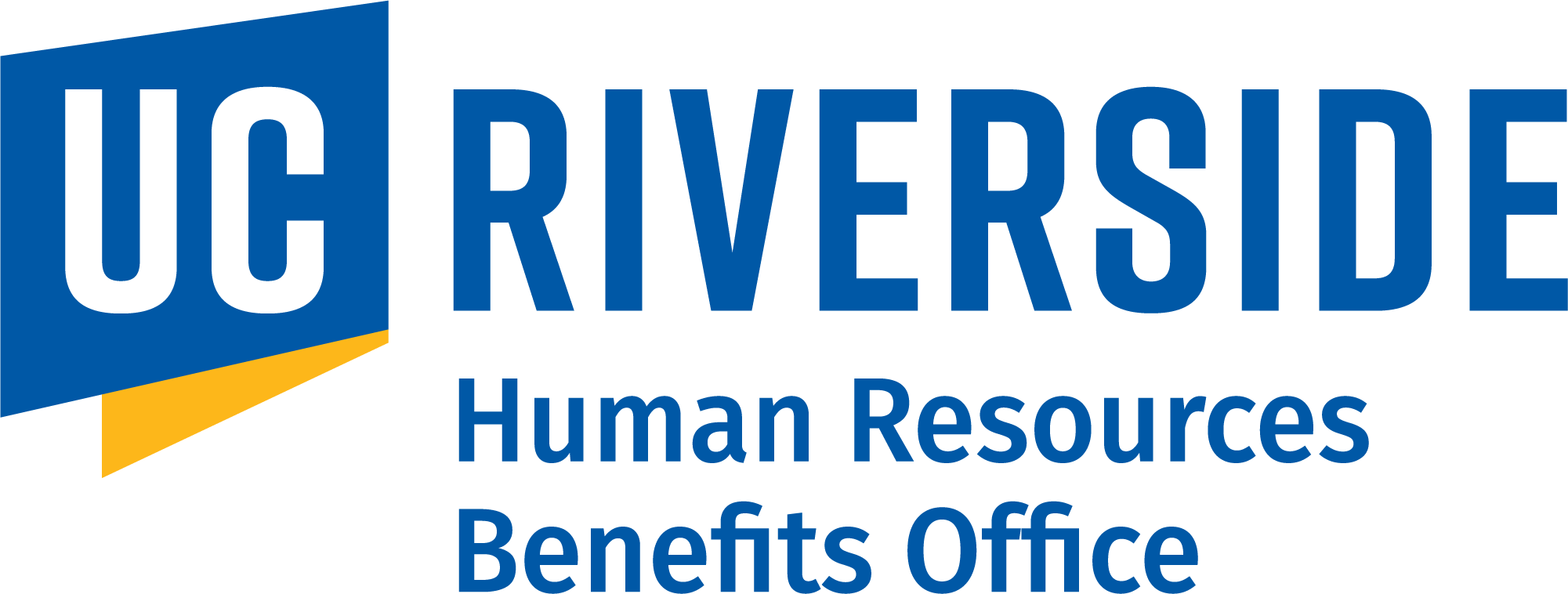 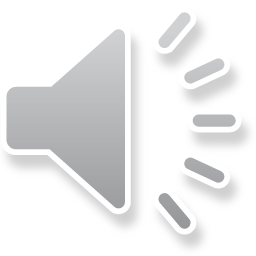 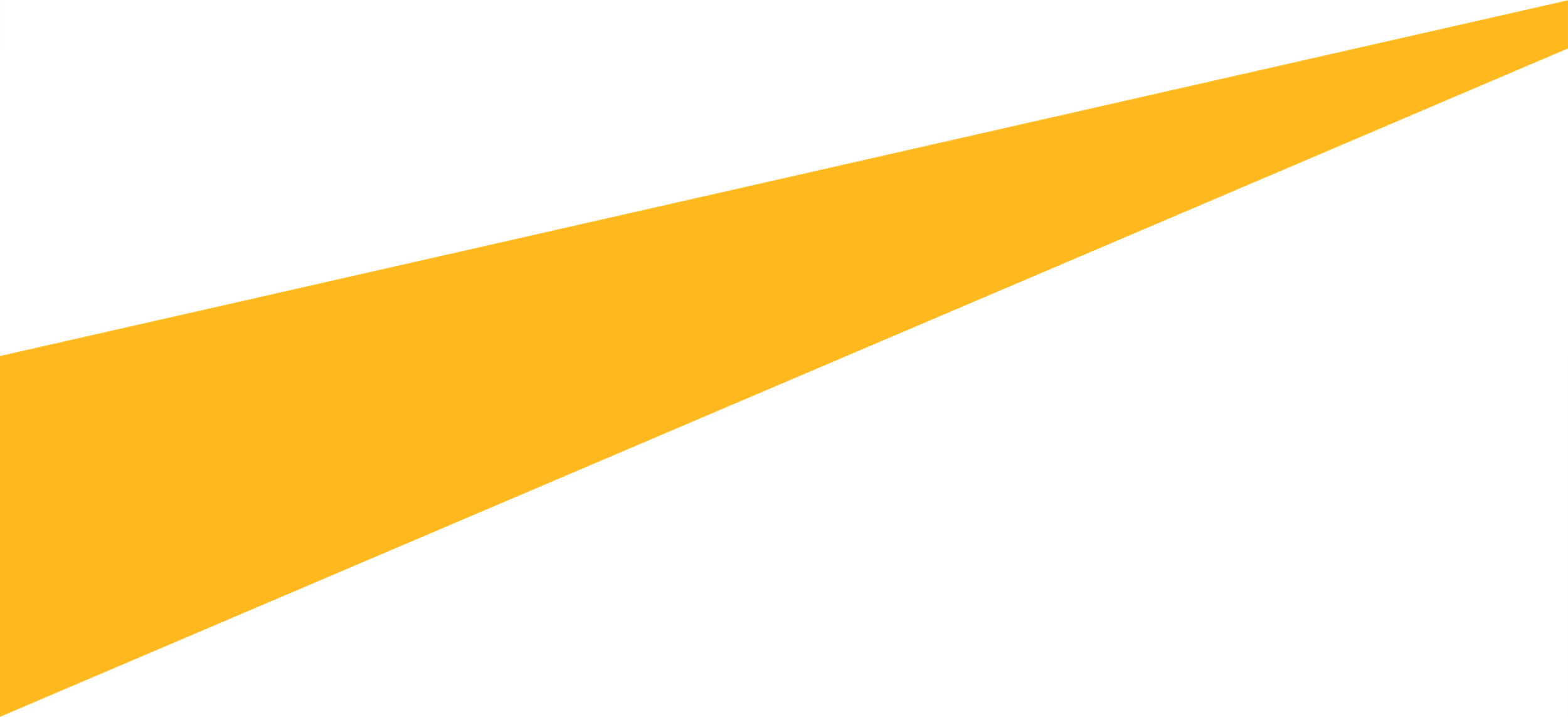 Pension Plan Selection Assistance
UC Retirement Plan Counseling
Need assistance understanding your options? Fidelity Investments Financial Counselors are available to assist you. 
Visit the Fidelity Consultations & Workshops website to schedule a counseling appointment with a UCR dedicated Fidelity representative or call a Fidelity Investments consultant at (800) 642-7131.
https://nb.fidelity.com/public/nb/default/fort
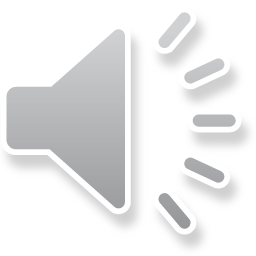 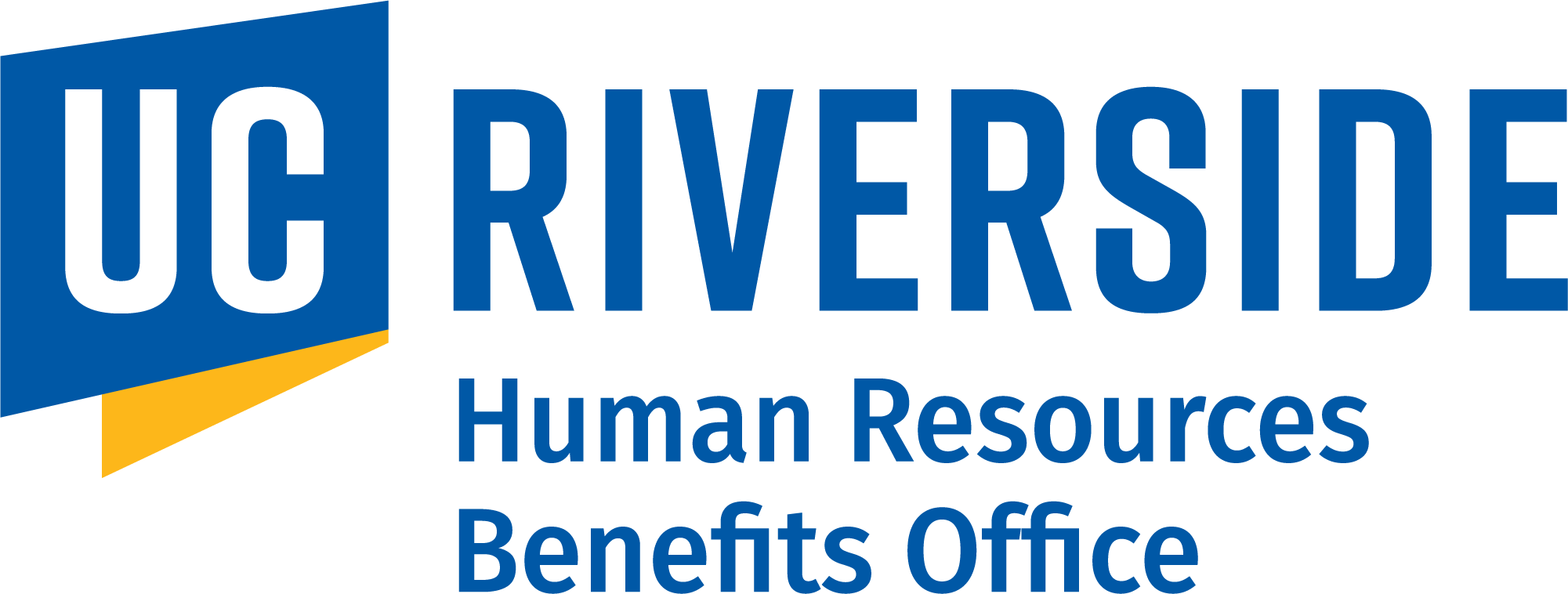 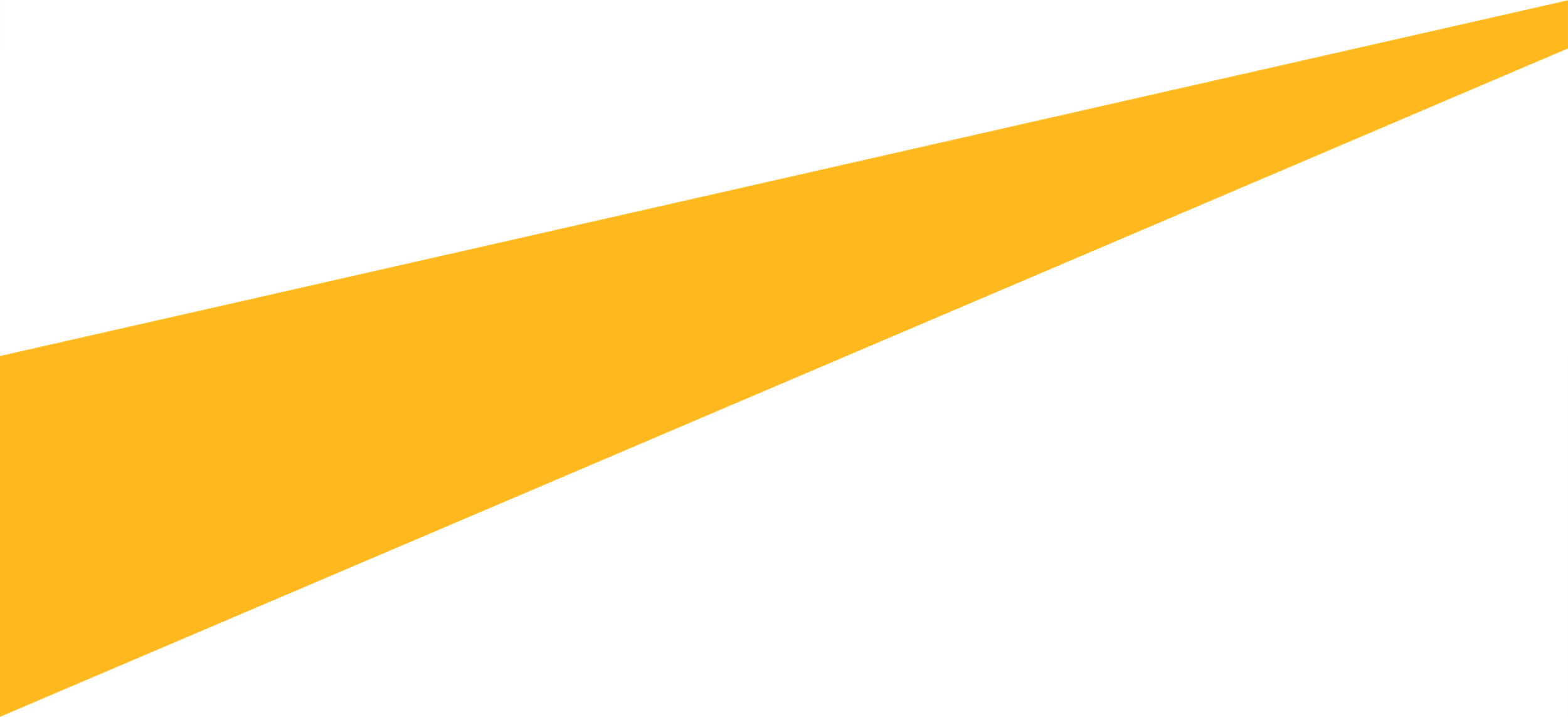 Selecting a UC Retirement Plan
Once you have decided which option is best for you, making your choice is easy by visiting the UC Retirement Choice Program website:
https://myucretirement.com/choose
Retirement service credit towards vesting and UC contributions begins at your first payroll contribution. This date is normally different from your hire date.
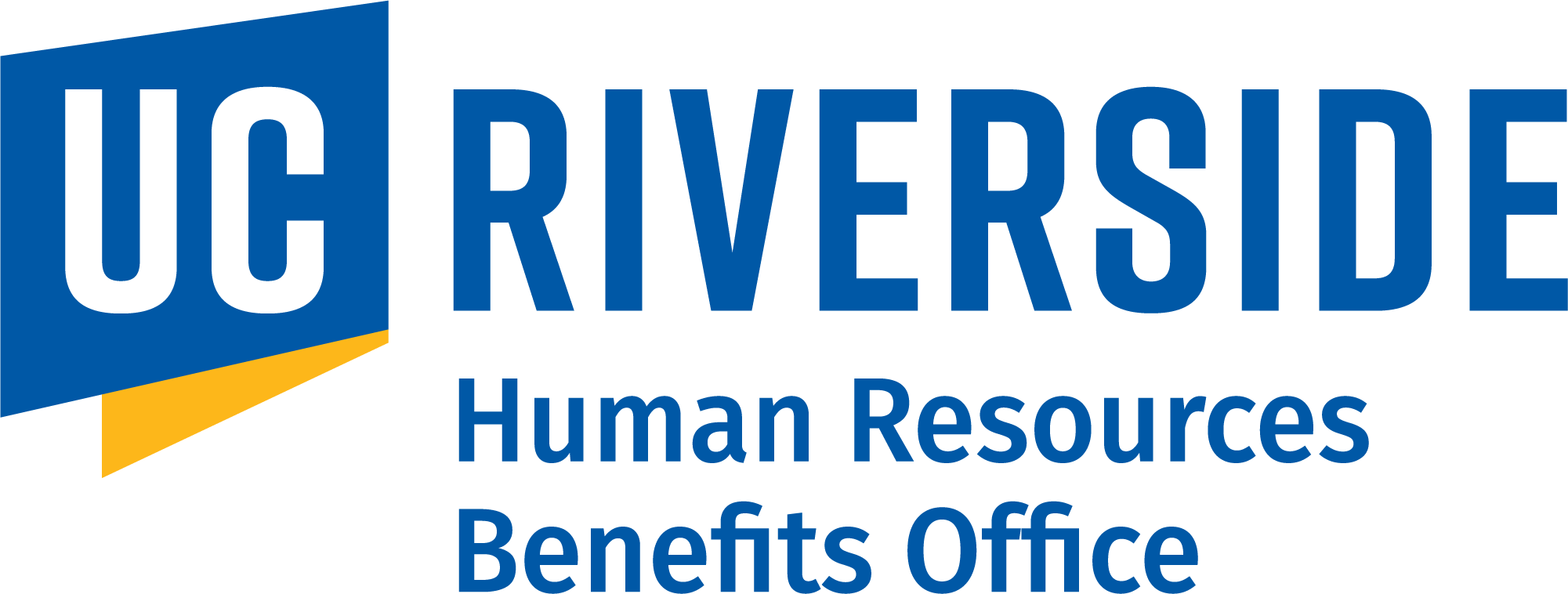 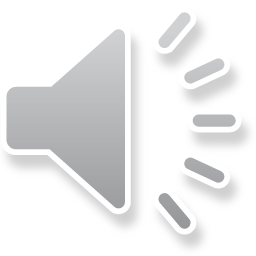 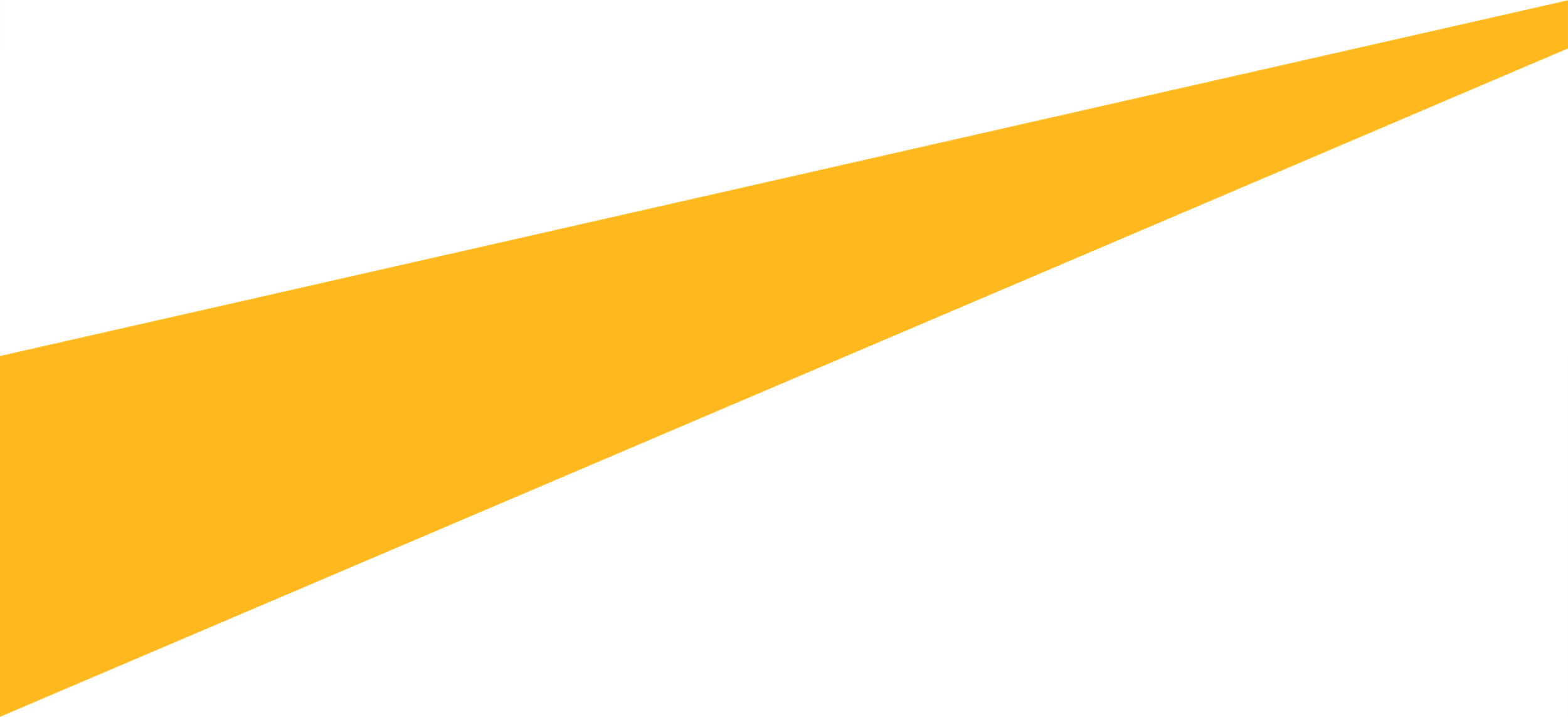 UC Retirement at Your Service (UCRAYS)
Log in to:
View retirement service credit.
Run retirement estimates.
Add, review and update beneficiary designations for: Supplemental and Dependent Life, Accidental Death & Dismemberment, Business Travel insurance and $7,500 Death Benefit.
Send and receive RASC messages.
UCRAYS - https://retirementatyourservice.ucop.edu
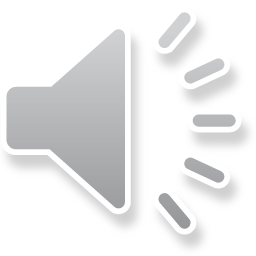 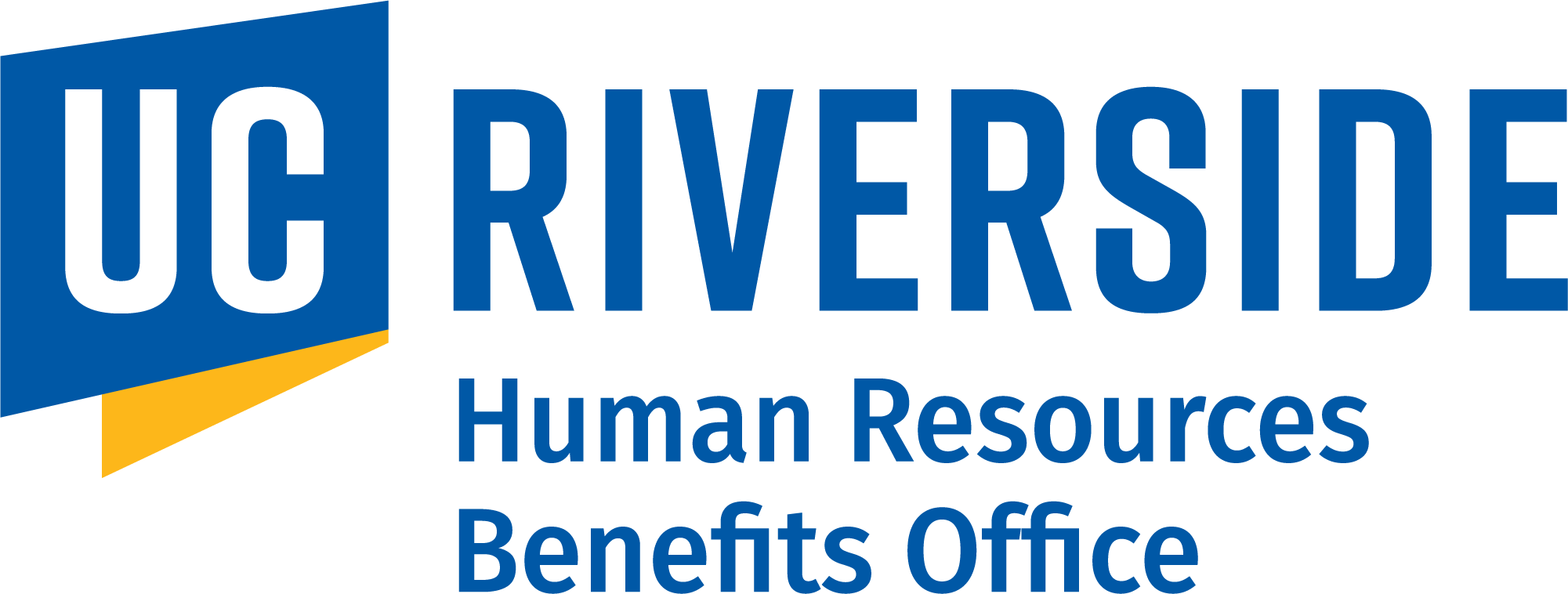 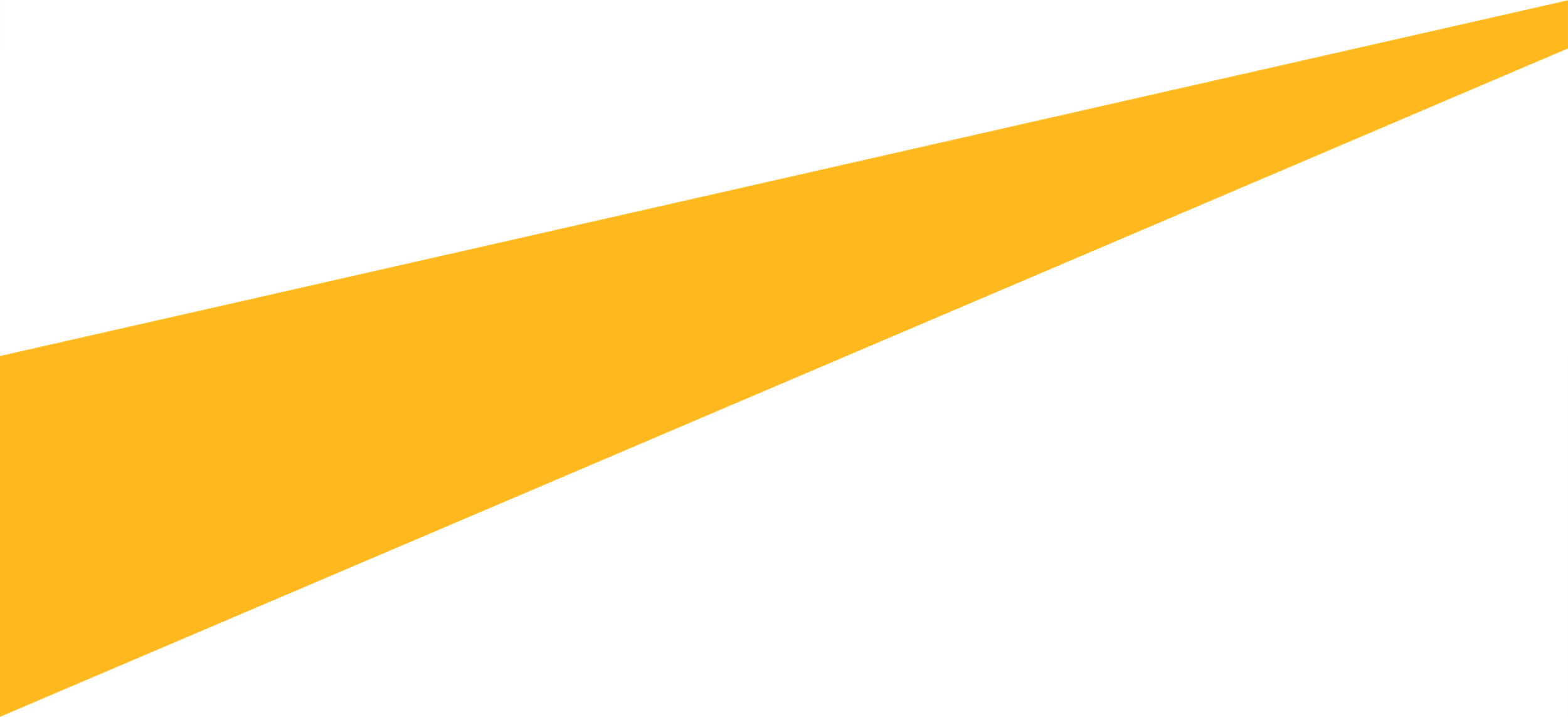 Beneficiary Designations – Fidelity  Investments NetBenefits
Visit Fidelity Investments NetBenefits
Review and update all beneficiary designations  for:
Fidelity Investments manages 403(b), 457(b)  and Defined Compensation Plan (DCP)
Fidelity Investments NetBenefits:  https://nb.fidelity.com/public/nb/default/home
One on One Consultations – 800-642-7131
https://digital.fidelity.com/prgw/digital/wos/
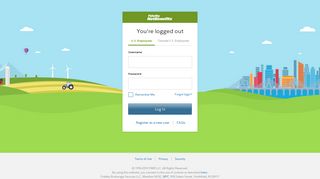 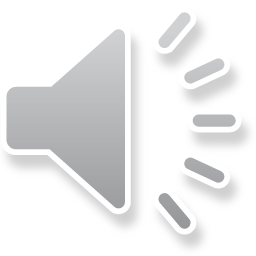 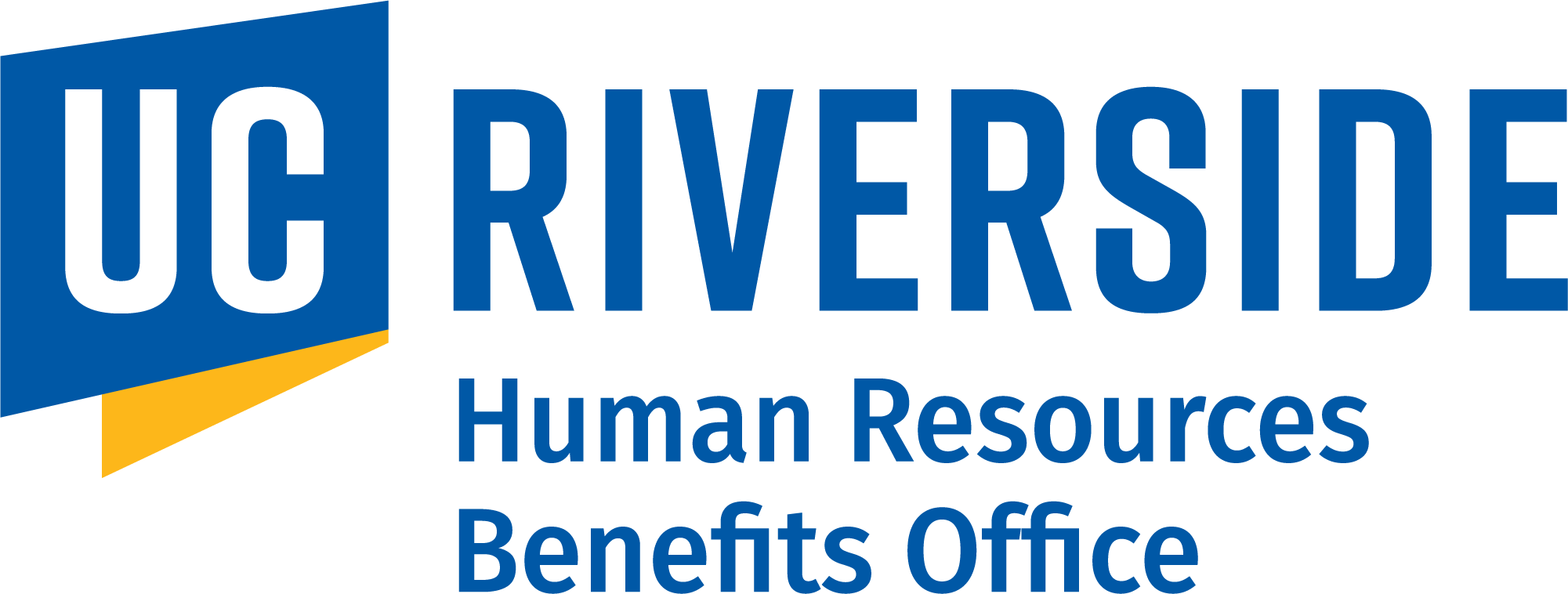 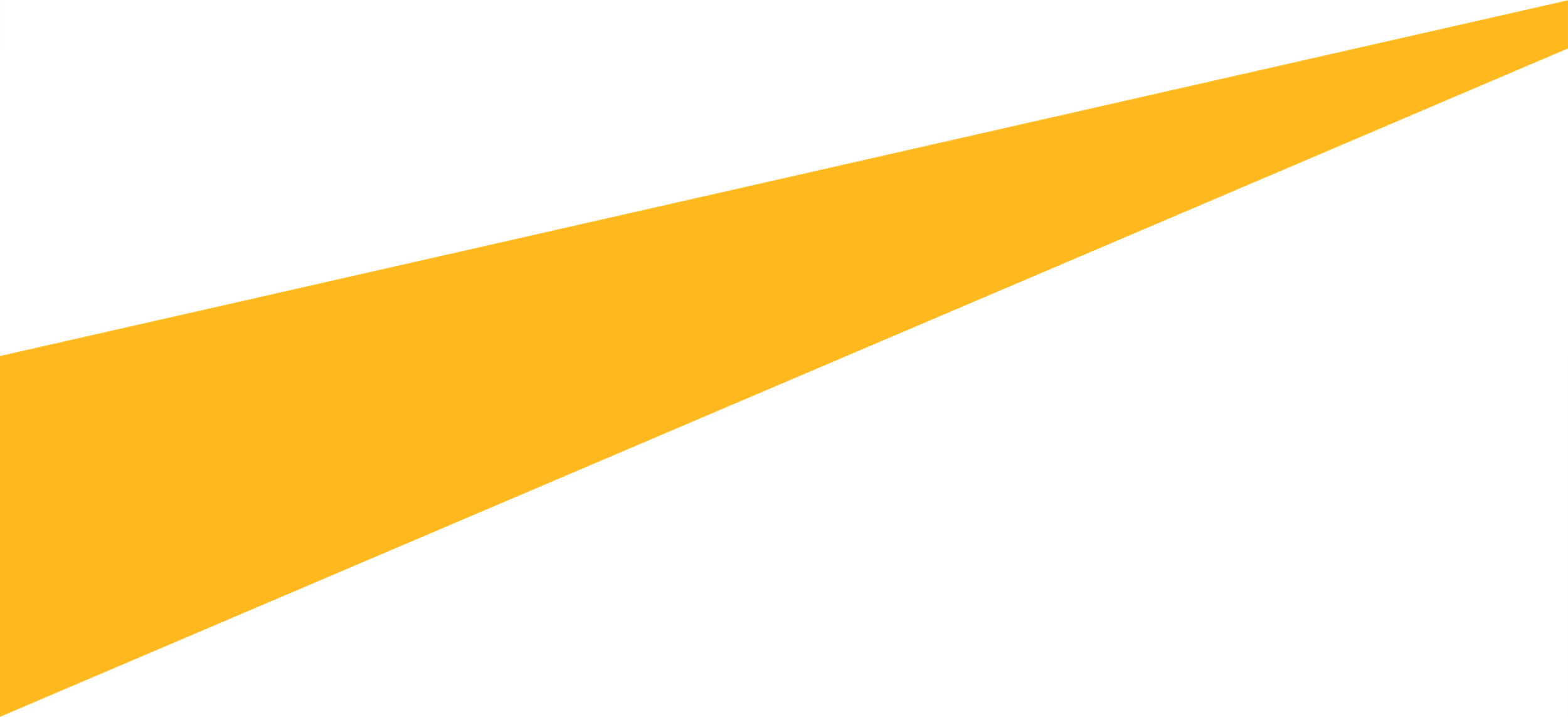 Retirement Reciprocity
If you have retirement service credit through past employment with the State of California, California State University or other public employers participating in the CalPERS or CalSTRS retirement systems, you may be eligible to continue earning uninterrupted service credit. 
Visit the UCNet website to access the informational booklet on how to request reciprocity to coordinate your UC and PERS/STRS retirement benefits.
CalPERS
https://ucnet.universityofcalifornia.edu/forms/pdf/ucrpcalpers-reciprocity.pdf
CalSTRS
https://ucnet.universityofcalifornia.edu/forms/pdf/ucrpcalstrs-concurrent-retirement.pdf
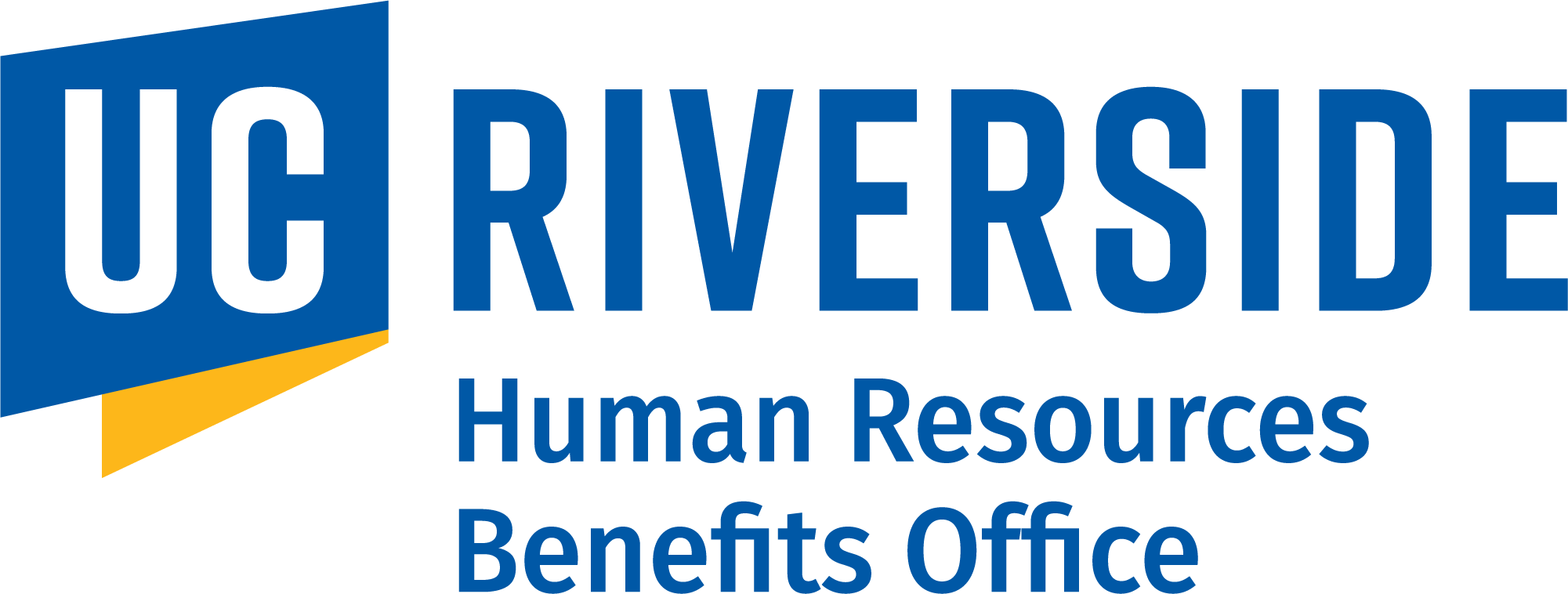 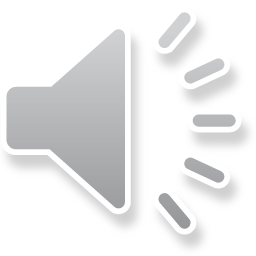 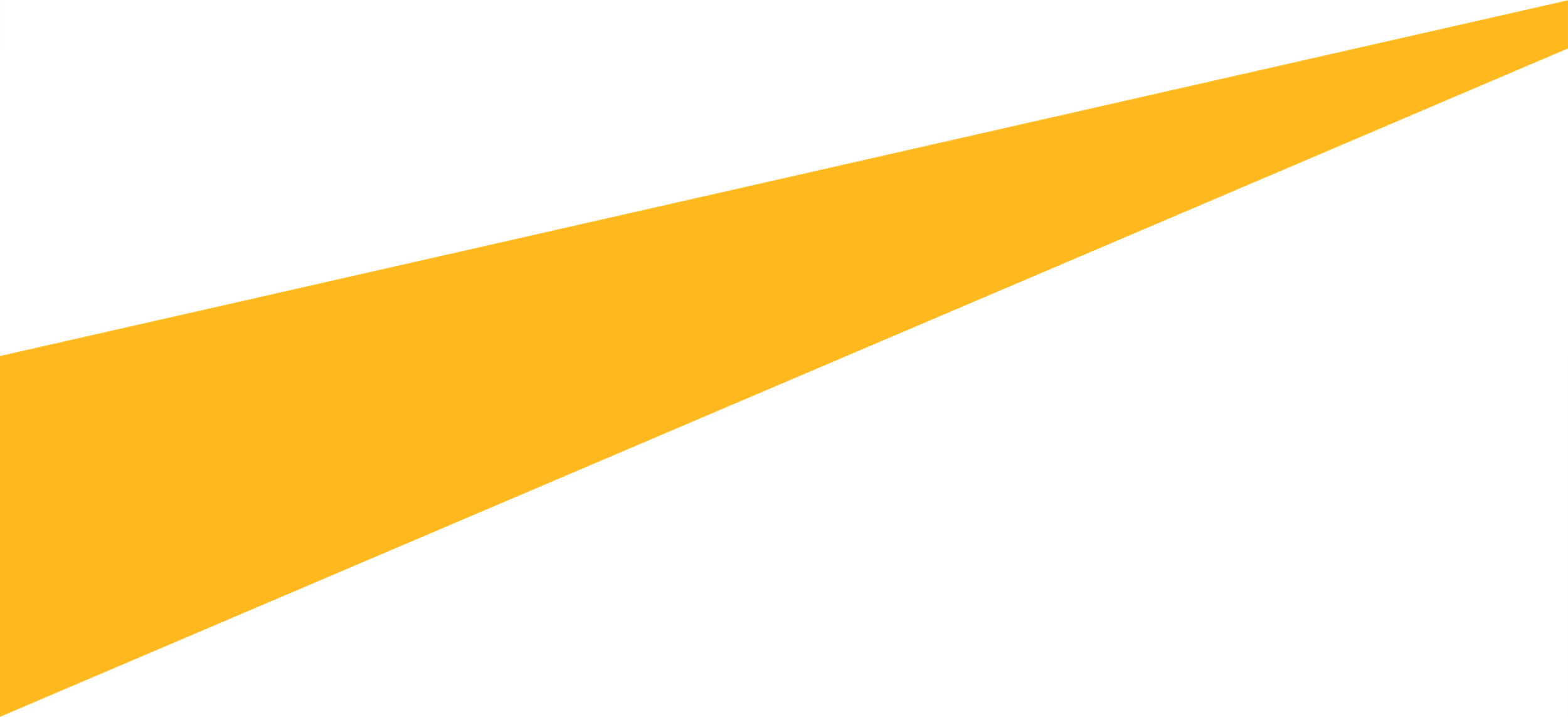 Additional Employee Benefits
New Employee Financial Planning and Retirement Orientation
https://hr.ucr.edu/total-compensation/benefits-belonging/new-faculty-and-staff#new_employee_financial_planning_and_retirement_orientation
ComPsych – www.guidanceresources.com
UC Faculty and Staff Assistance Program – offering free, confidential resources for emotional health with easy access to short-term counseling, assessment and referrals, employee and management training, legal guidance, and financial counseling. (These benefits complement the UC systemwide ARAG Legal plan and Fidelity Investments financial consulting services)
Farmers Insurance Choice – https://farmersinsurancechoice.com
Home and Auto Insurance
Landed Employee Mortgage Assistance Program
A personal finance company aimed at helping UCR employees afford to buy homes; to bring new homeownership options to UCR employees. Landed's shared-equity down payment program invests alongside employees to help them reach a 20% down payment.
Workplace Health and Wellness – https://hr.ucr.edu/front/workplace-health-wellness
UCR Workplace Health and Wellness is part of Human Resources and invests in improving the health and quality of life for the UCR campus community.
Altura Federal Credit Union – jparedes@alturacu.com; www.alturacu.com
Financial savings and planning options available exclusively to UC employees. 
SchoolsFirst Federal Credit Union – https://www.schoolsfirstfcu.org
Serving the educational community as the largest educational credit union in the US, as well as the nation’s fifth largest credit union of any kind.
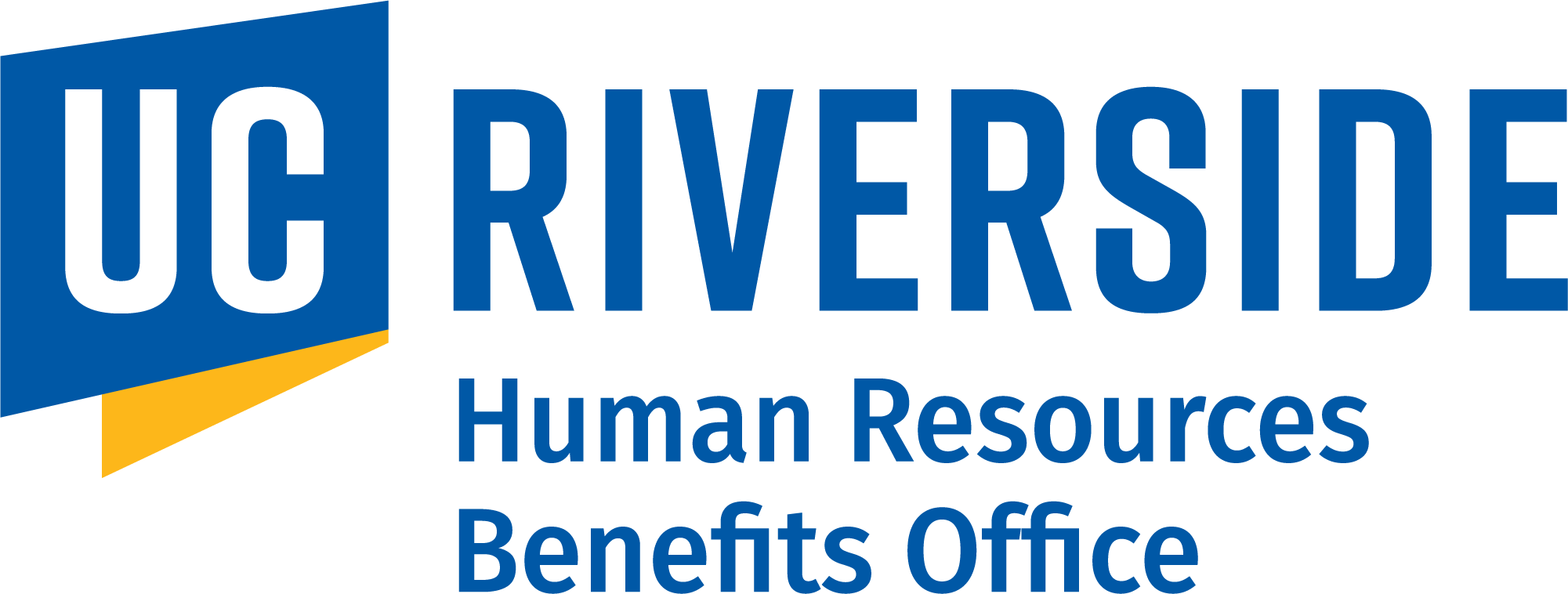 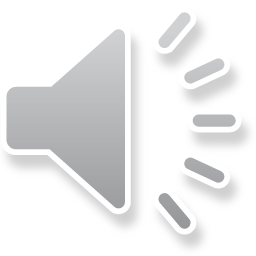 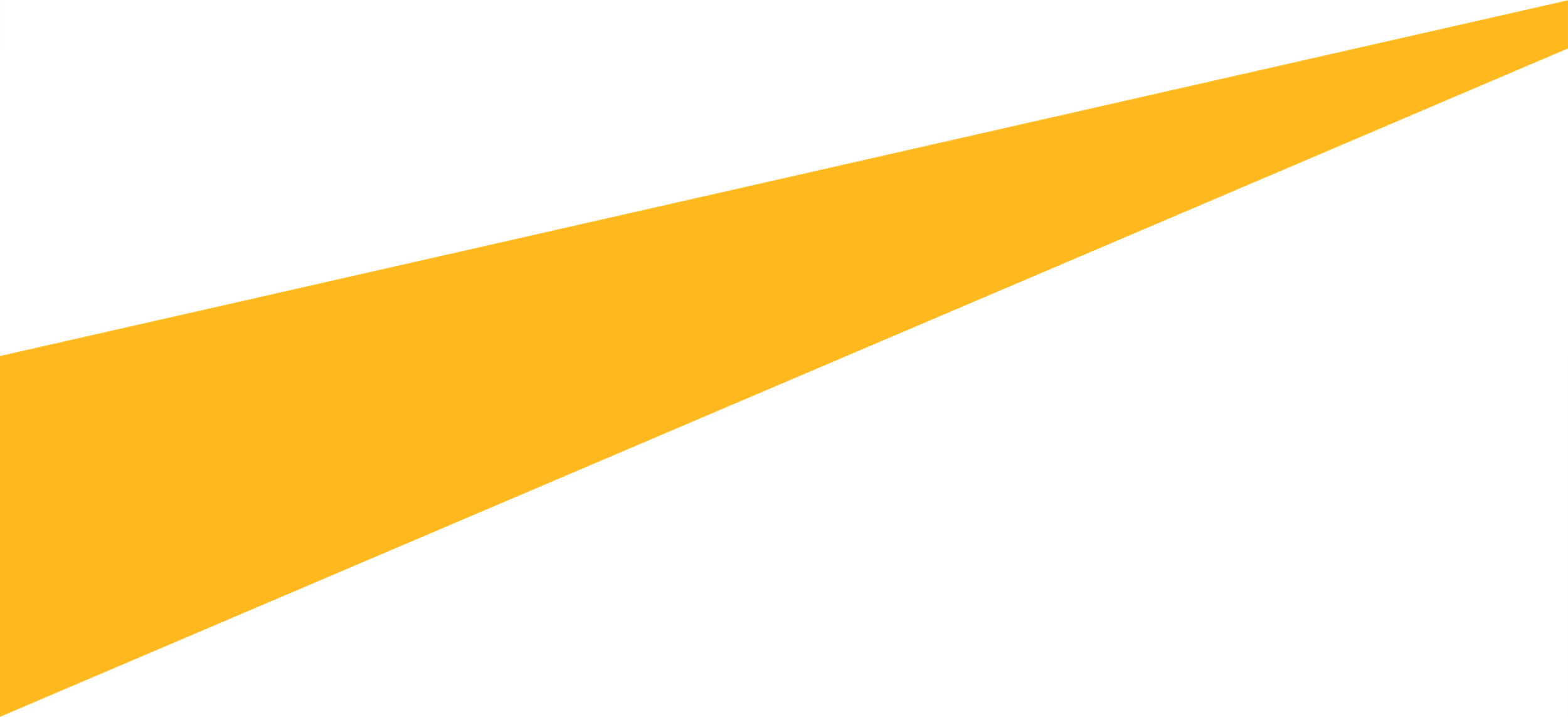 Health Care Facilitator Program
The Health Care Facilitator (HCF) provides assistance for faculty, staff, retirees, survivors and their eligible family members with benefits and services available from the UC-sponsored health plans. 
The HCF is a knowledgeable counselor who delivers confidential one-on-one assistance with: 
Understanding the UC health plan coverage and patient rights.
Defining and resolving issues and navigating through the health care system.
Understanding, how after retirement Medicare benefits coordinate with UC-sponsored medical plans.
https://ucnet.universityofcalifornia.edu/contacts/health-care-facilitators.html
Health Care Facilitator Program presentation
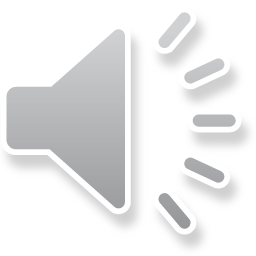 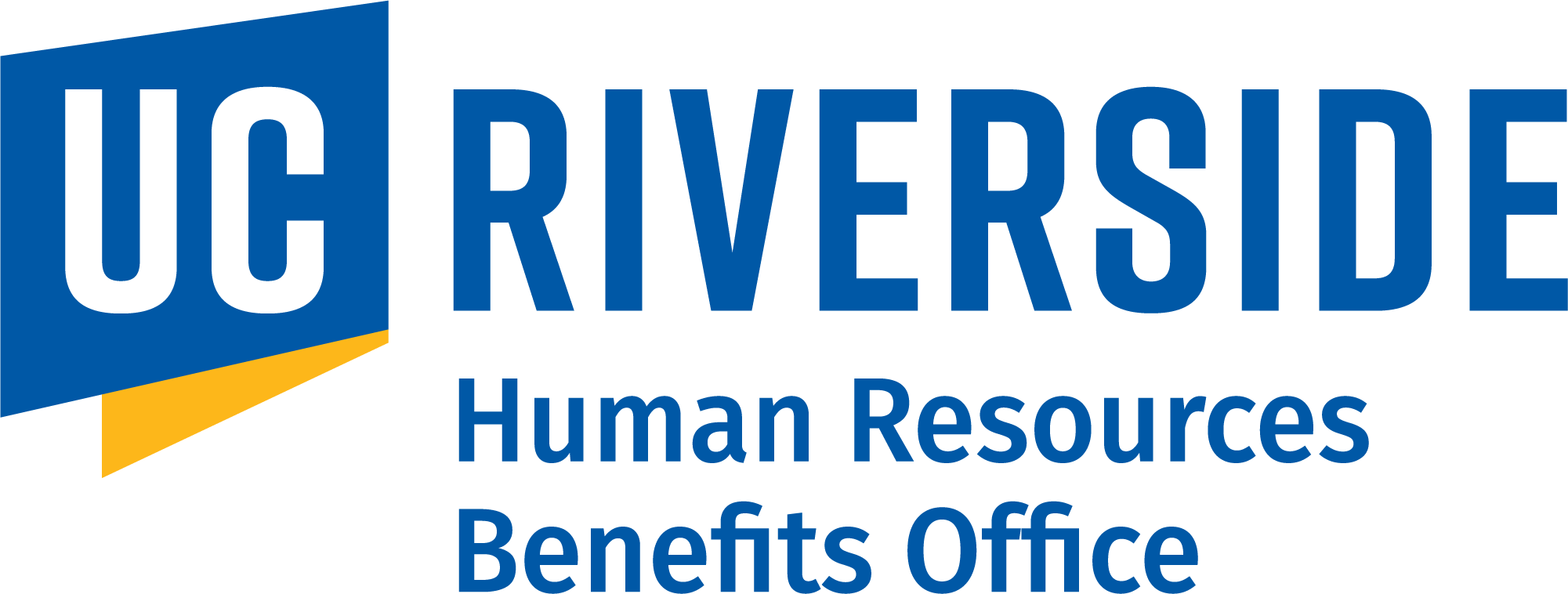 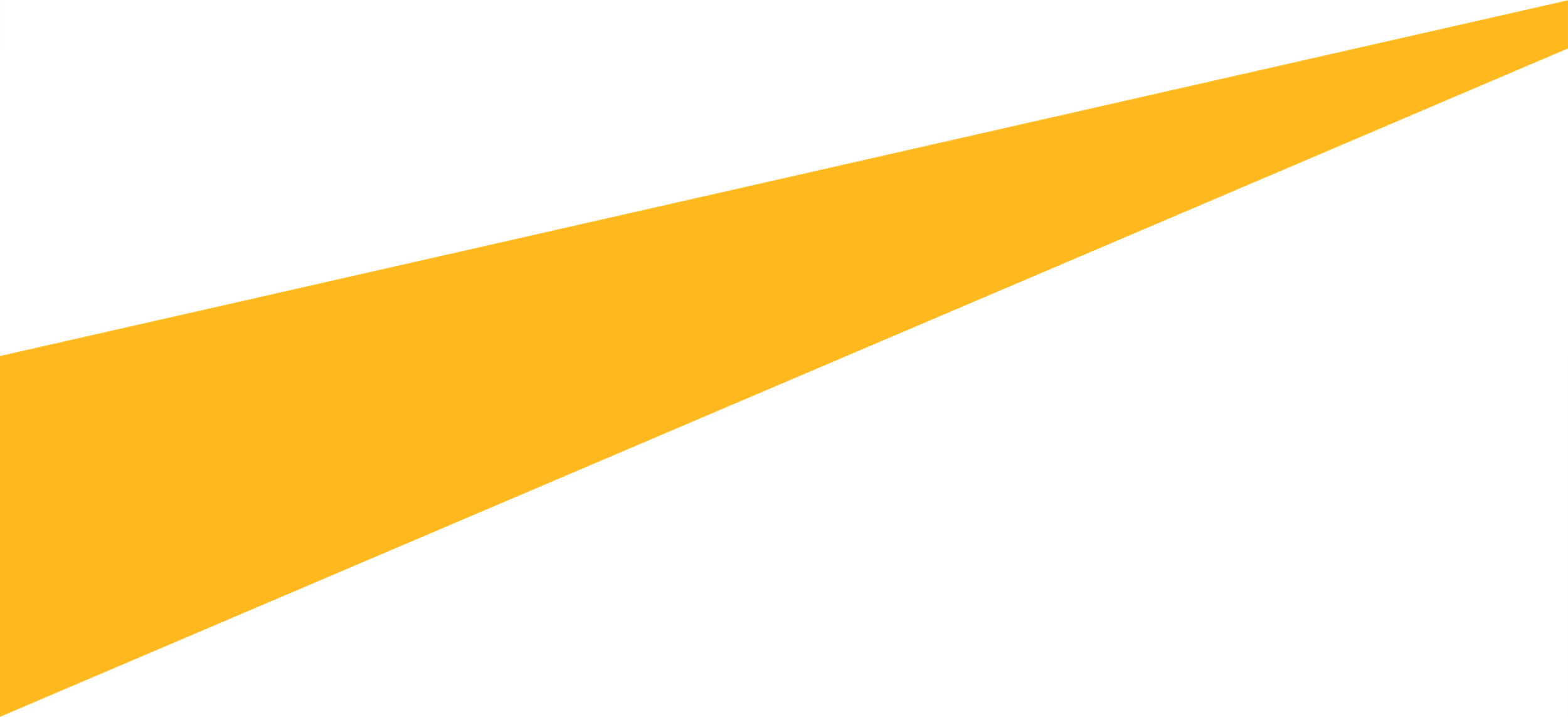 Benefit Site Contact Information
UCPath Center – Benefits Enrollment – Portal Website (800) 642-7131https://ucpath.universityofcalifornia.edu/home
UCRAYS website – UC Retirement Plan – Pension(800) 888-8267https://retirementatyourservice.ucop.edu/UCRAYS/Account/LoginE 
Fidelity Investments – Voluntary Retirement Benefits(866) 682-7787https://nb.fidelity.com/public/nb/default/home
One on One Consultations (800) 642-7131https://digital.fidelity.com/prgw/digital/wos/Appointments
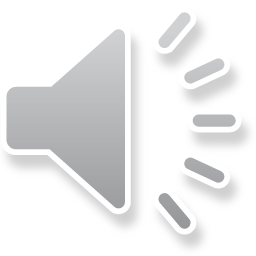 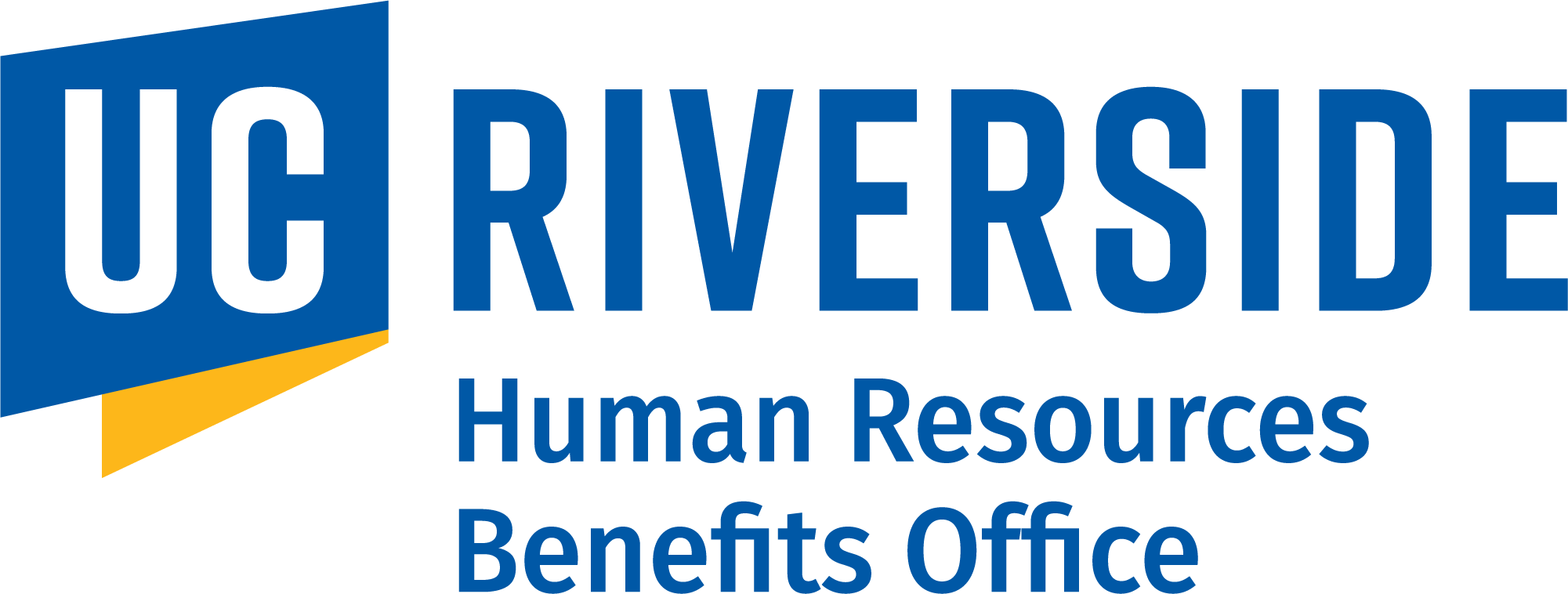 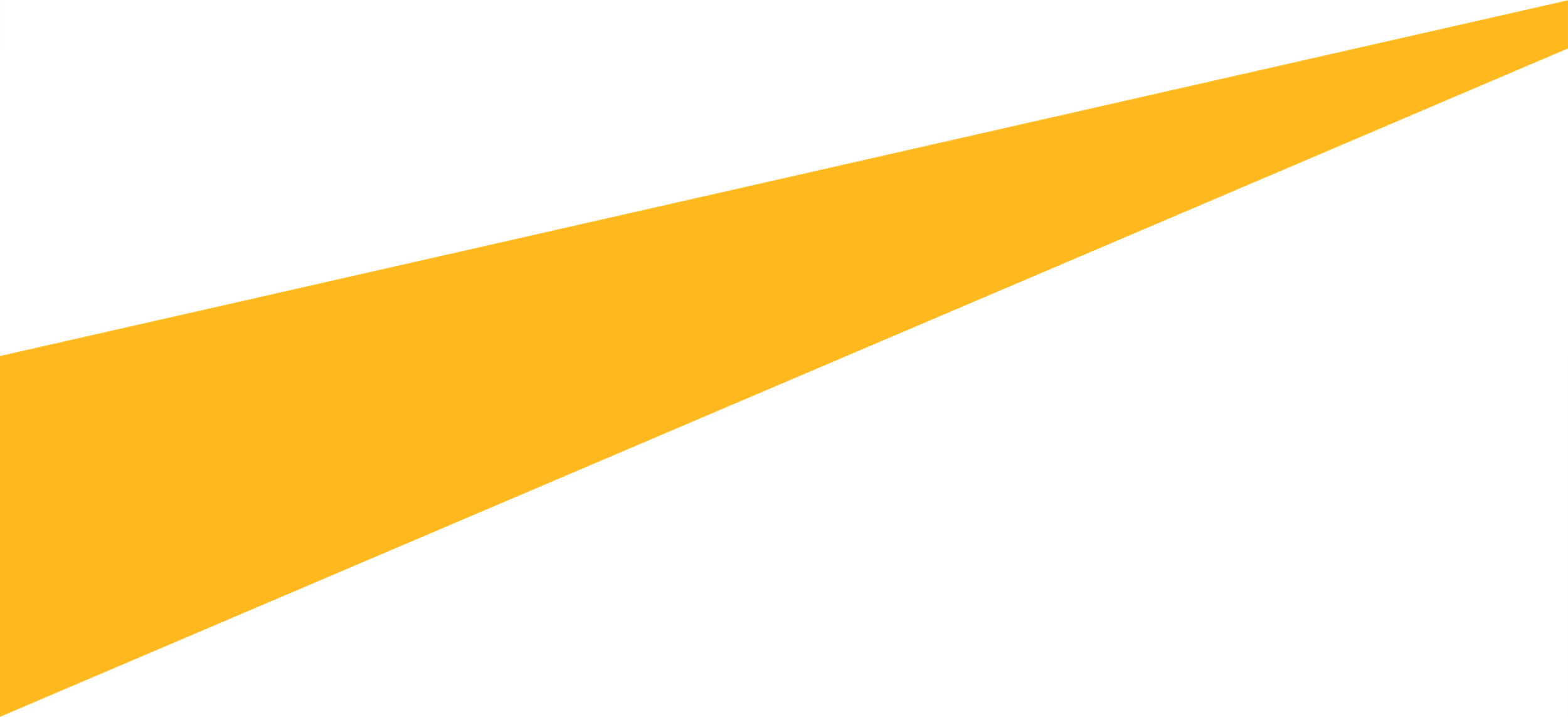 UCR Benefits Office
Tina Rodriguez, Benefits Lead
Ranada Palmer, Health Care Facilitator
Contact us at benefits@ucr.edu if you need assistance with: 
Extensive explanation of your UC medical benefit options
Retirement questions, estimates, pension benefit initiation, retirement system access challenges
Escalated unresolved benefits matters
Benefit billing challenges, physician and pharmacy issues
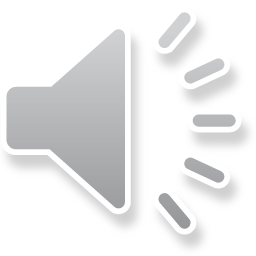 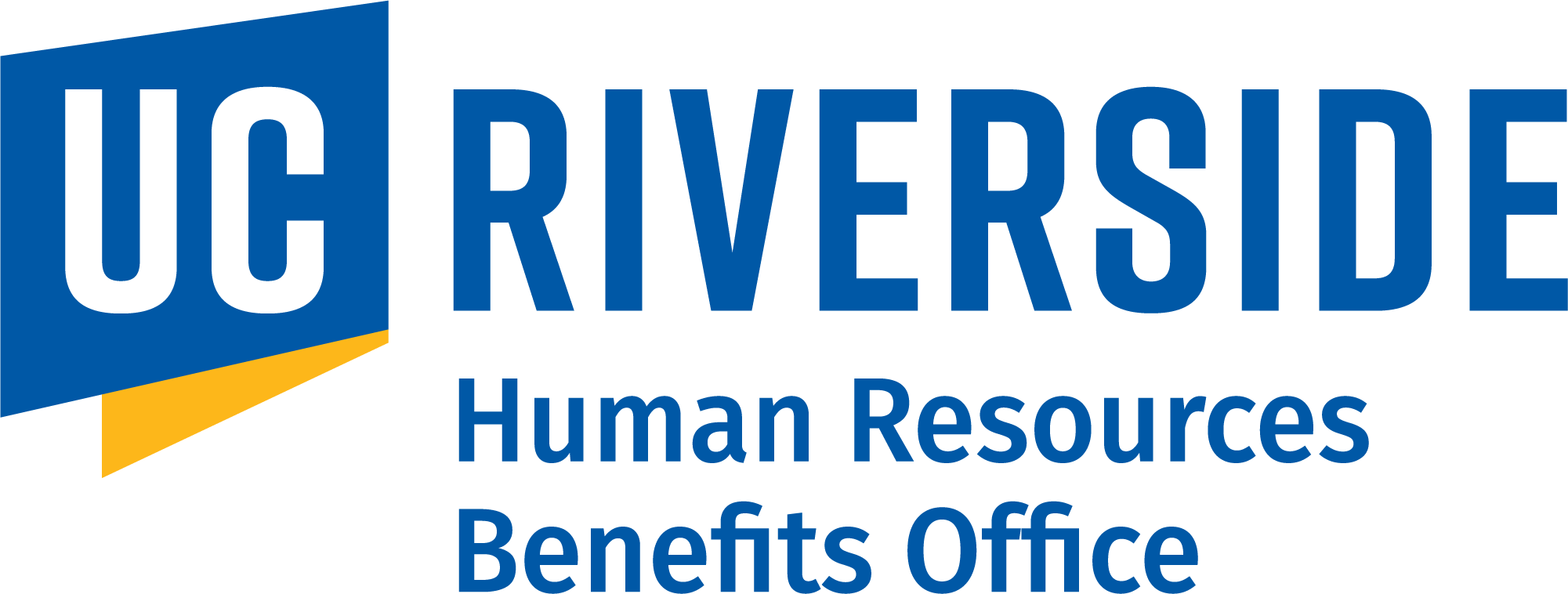 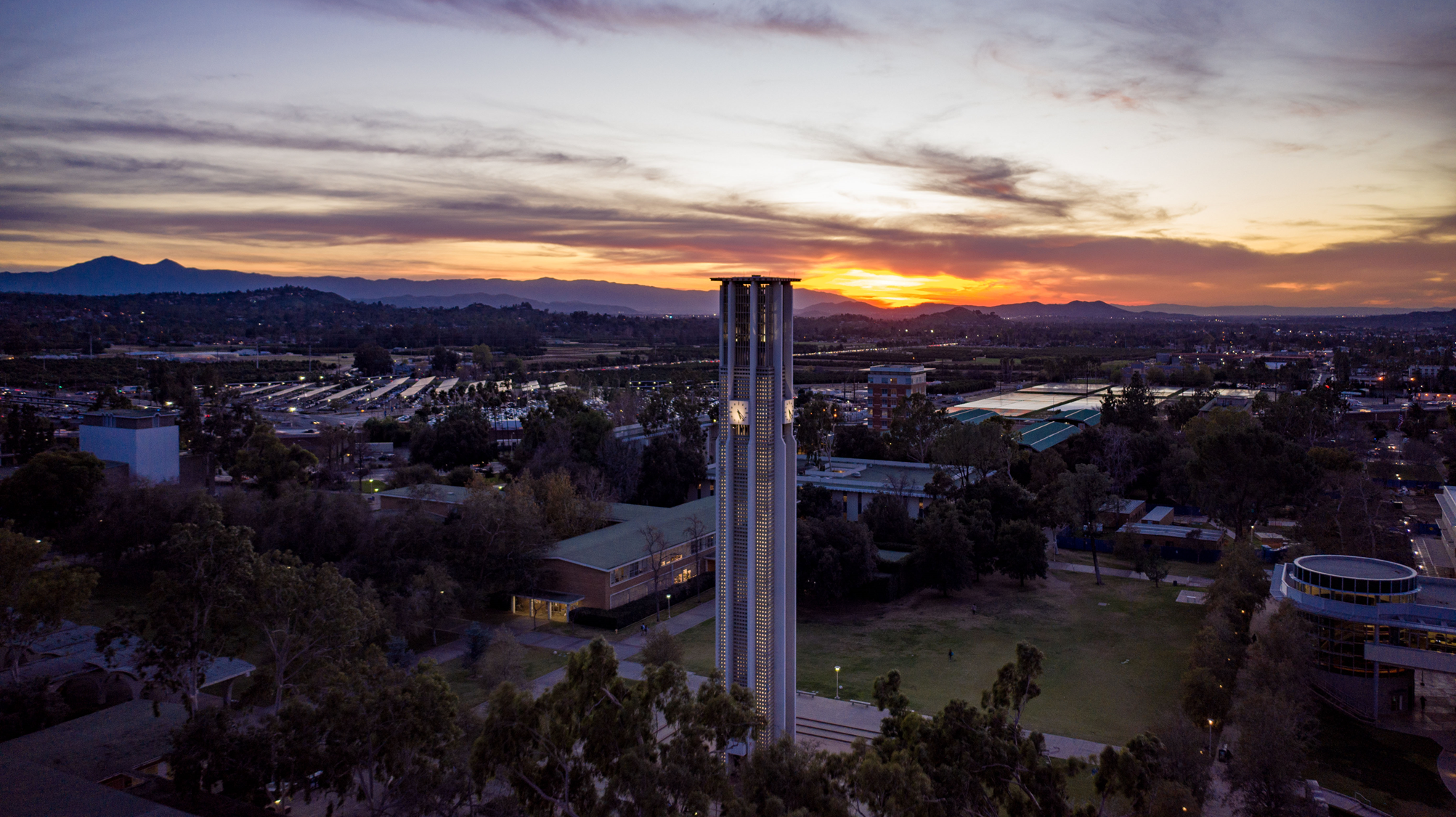 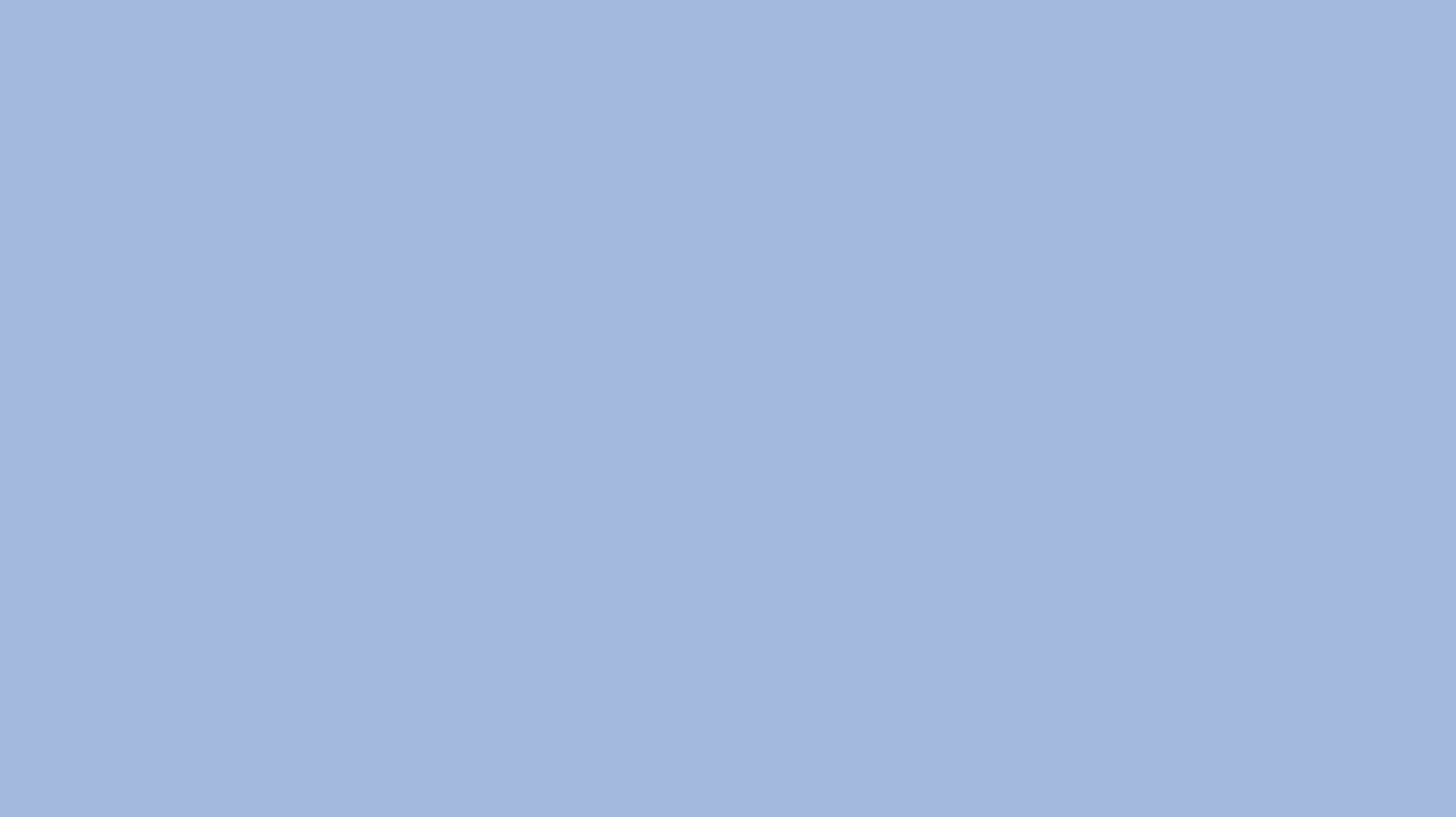 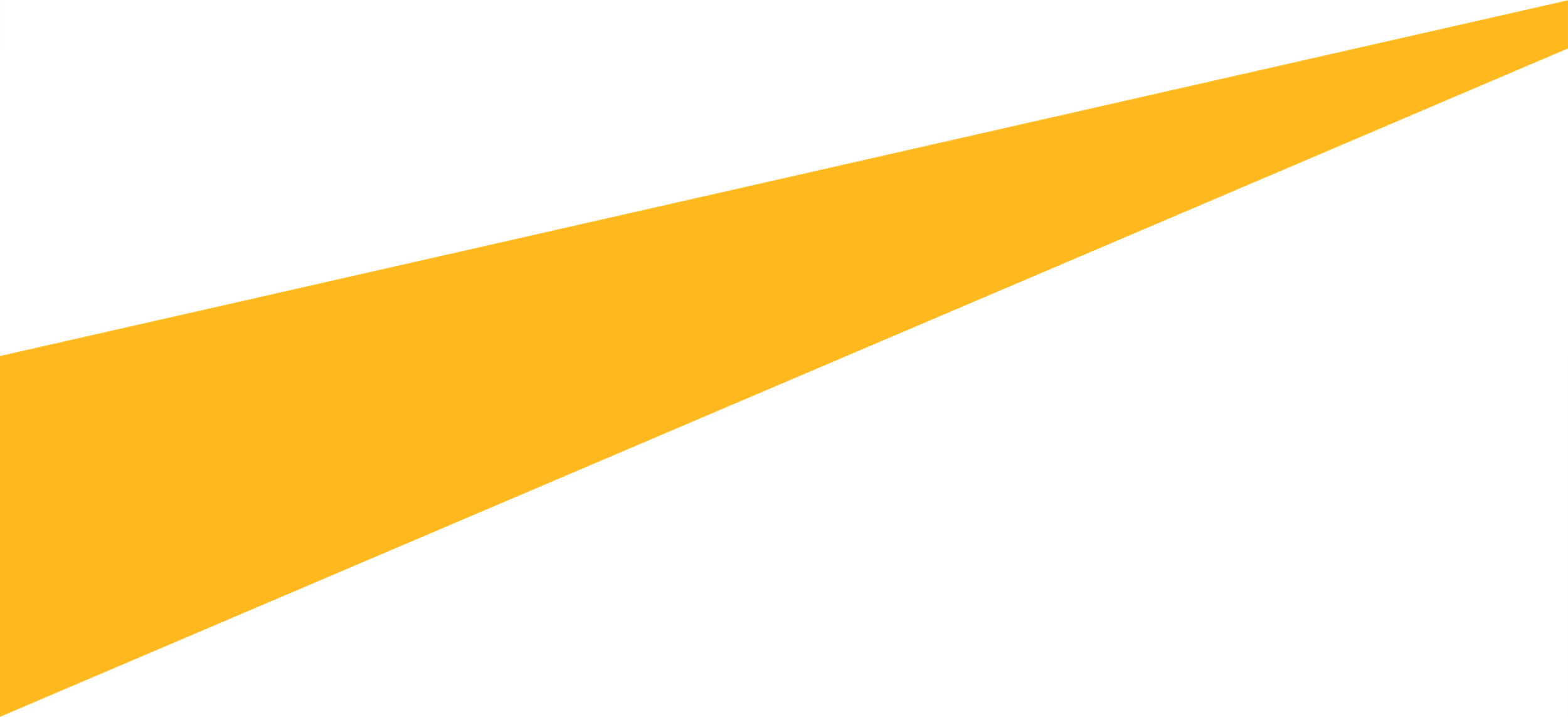 THANK YOU
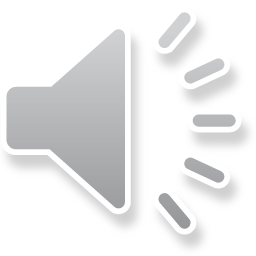 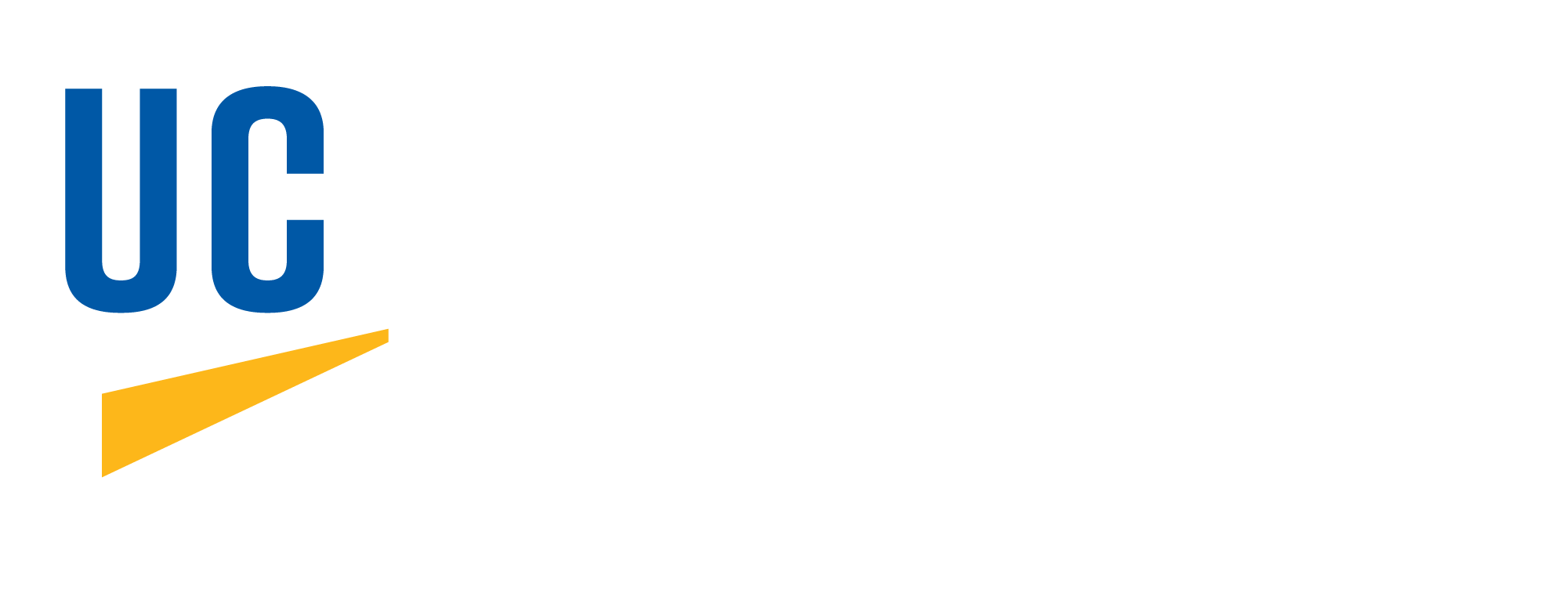